1
Årsmöten i Region Väst 2025
Falun 9 juni 2025
RF-SISU
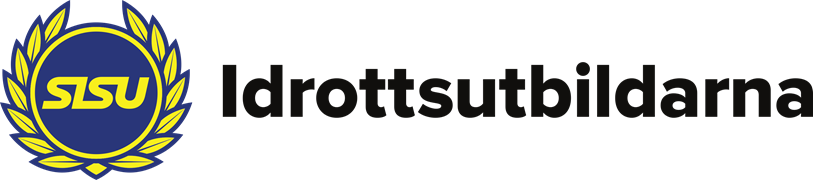 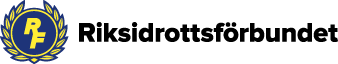 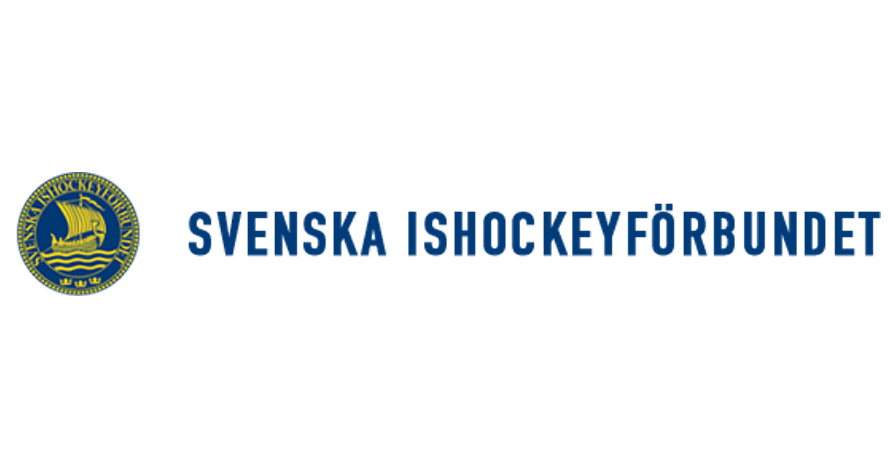 Riktlinjer
Förbundsserier
Projektstöd
Landslag
Spelarutveckling
Ledarutbildning
Domarutbildning
Tävlingsverksamheten
Disciplinnämnd
Föreningsutveckling
Hockeyutveckling
Anläggning
Stödja
Företräda
Utbilda
Projektstöd
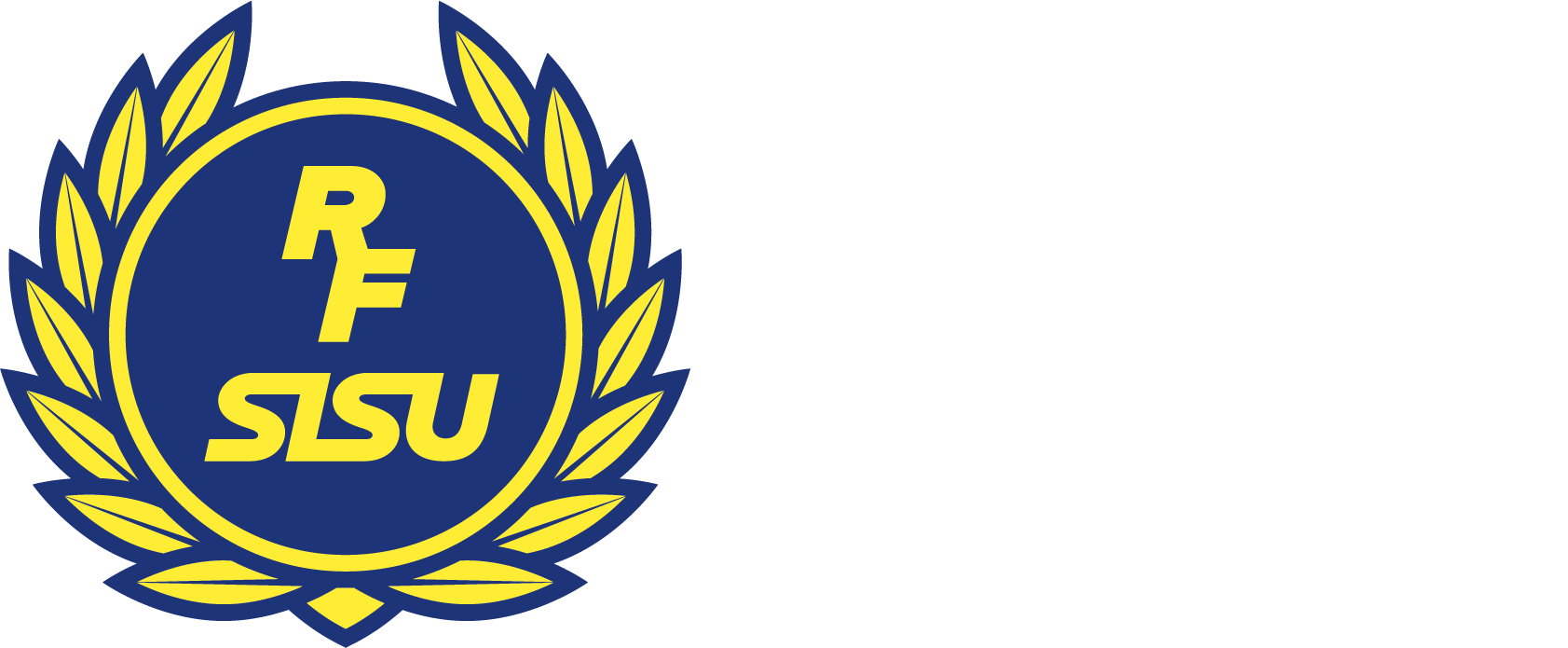 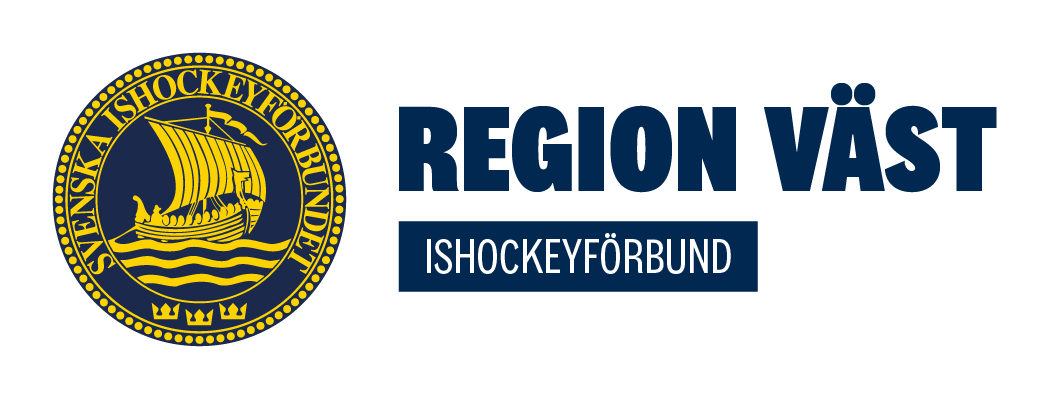 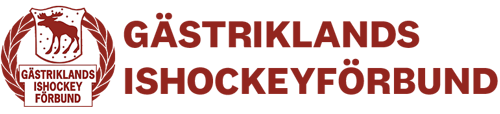 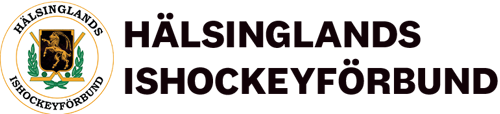 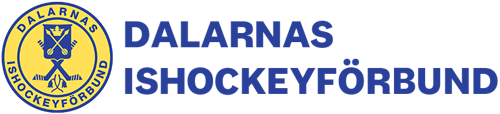 Distriktslagsverksamhet
Ordförandekonferenser
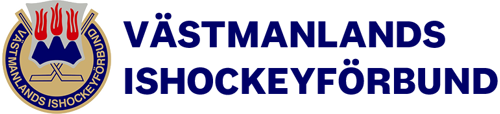 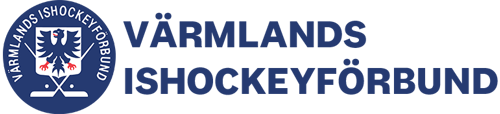 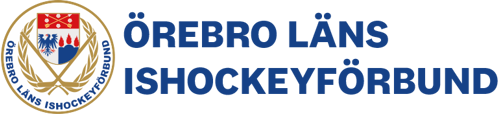 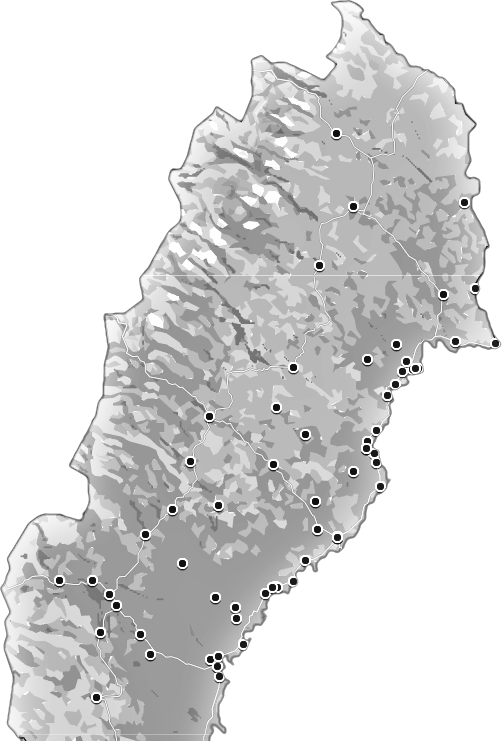 Föreningar
[Speaker Notes: Idrottens organisation, det finns 73 SFRFSISU distrikten finns som stöd organisation åt alla idrotter 
Byta ut loggor o anpassa till er egen Region.]
INFORMATION LEDARUTBILDNINGAR 24/25
3
Organisation Regionförbundet Ishockey Väst
Hockeykontor
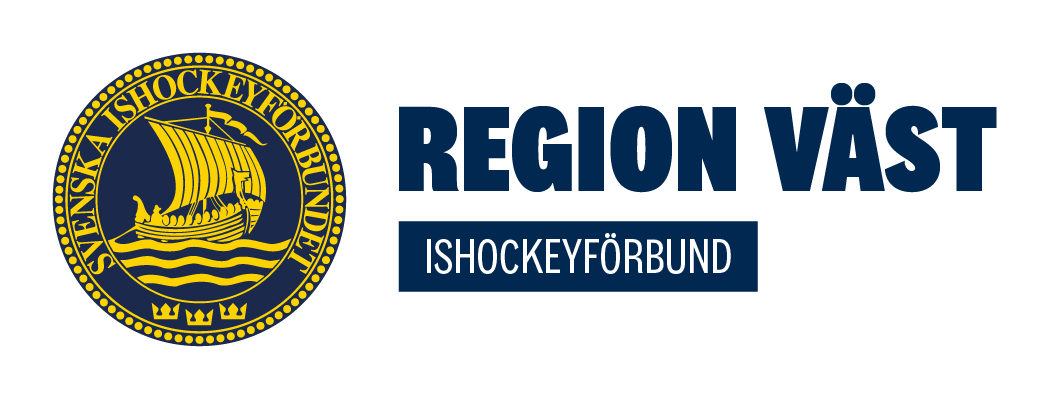 Hockeykontoret säsongen 24/25
4
Organisation tävlingskommittén Regionförbundet
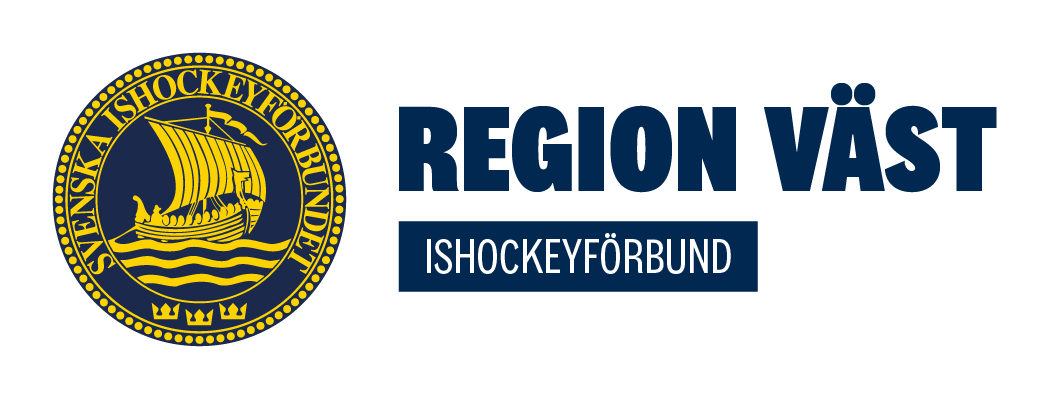 INFORMATION LEDARUTBILDNINGAR 24/25
5
Organisation Hockeykontor
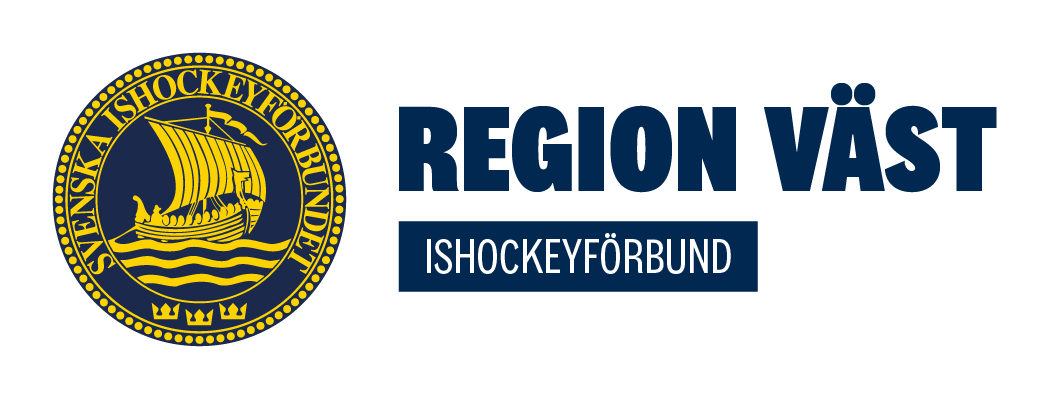 6
Utveckling Regionförbundet Ishockey Väst
Omsättning 
Säsongen 2021/2022		4 miljoner 
Säsongen 2022/2023		5,6 miljoner 
Säsongen 2023/2024		7,9 miljoner 
Säsongen 2024/2025		10,9 miljoner
Säsongen 2025/2026		12 miljoner
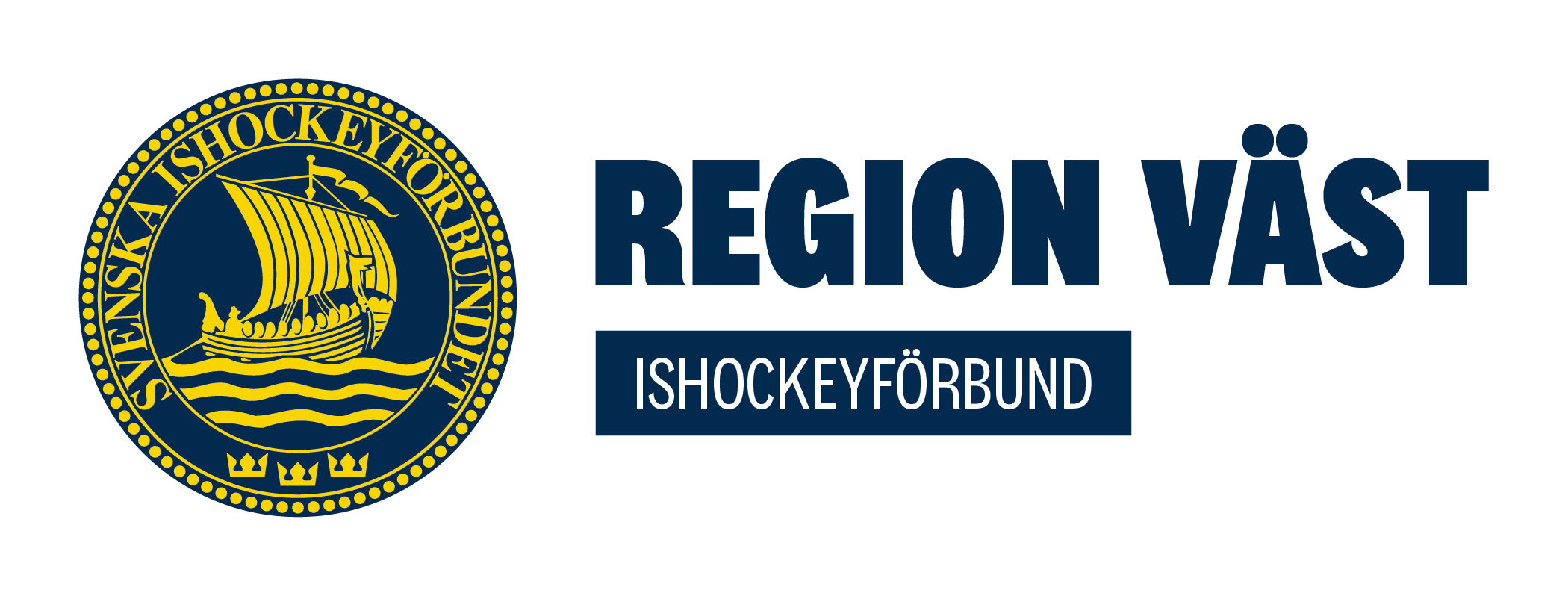 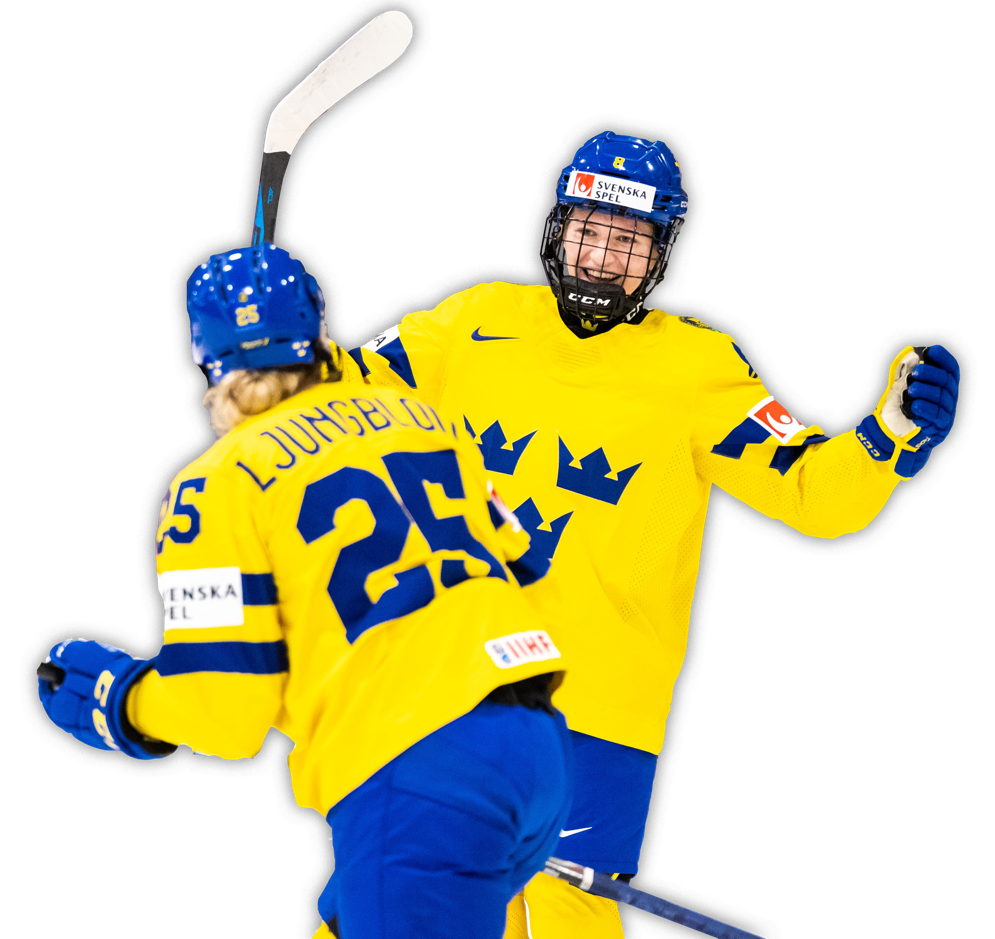 Vad vill föreningen med ungdomsverksamheten?
7
Strategi 2030
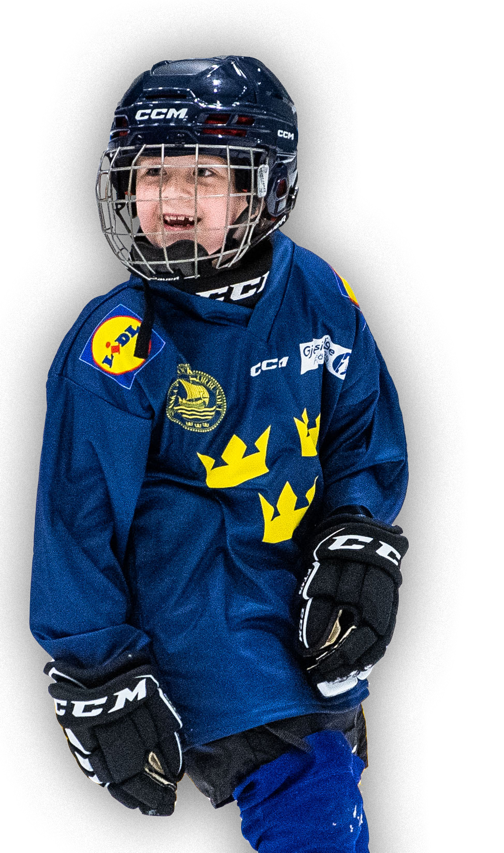 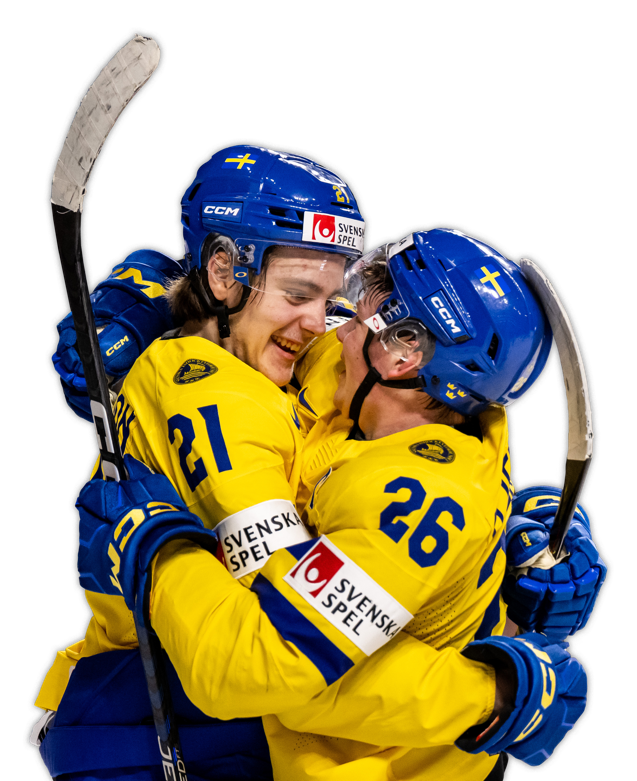 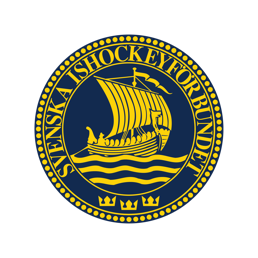 Vår gemensamma strategi för att bli Sveriges mest engagerande idrott
Vad vill föreningen med ungdomsverksamheten?
8
Vision
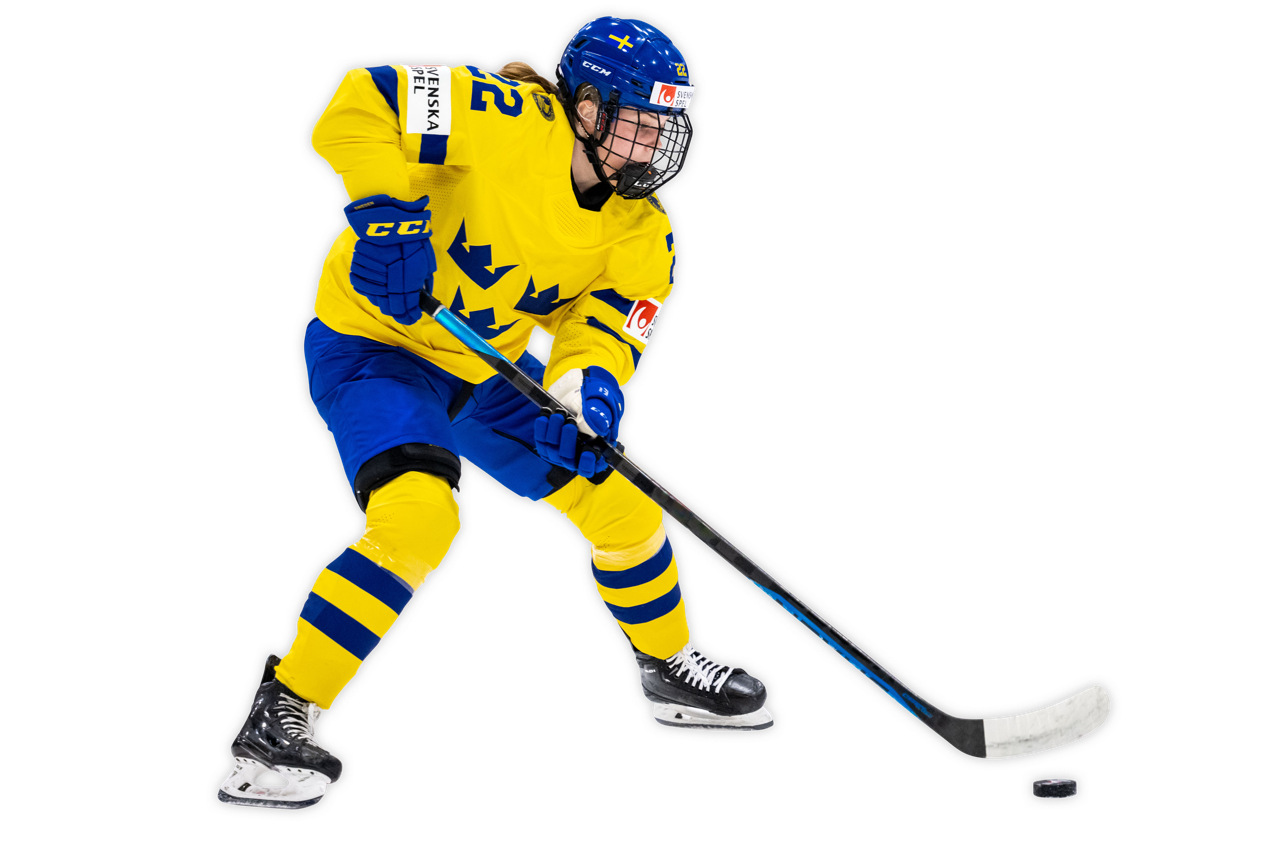 Sveriges mest engagerande idrott.
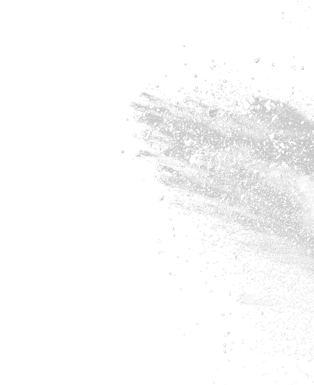 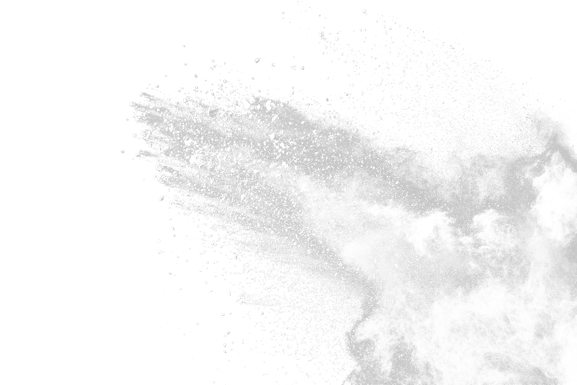 Vi ska vara bäst i världen i ishockey på alla nivåer och vara den idrott som engagerar mest och flest. Svensk Ishockey ska också vara en samlande kraft och bidra till att bygga vårt framtida samhälle.
[Speaker Notes: Detta är Svenska Ishockeyförbundets vision. 

"Det här är vår vision: att vara bäst i världen – inte bara i elit, utan på alla nivåer. Men också att engagera flest. Det handlar om mer än resultat – det handlar om passion, delaktighet och glädje.”

Den är storslagen – men vi som står här idag… vi är starten.
Det börjar med barnen. Med känslan på isen. Med dig.]
Vad vill föreningen med ungdomsverksamheten?
9
VÅRA FOKUSOMRÅDEN
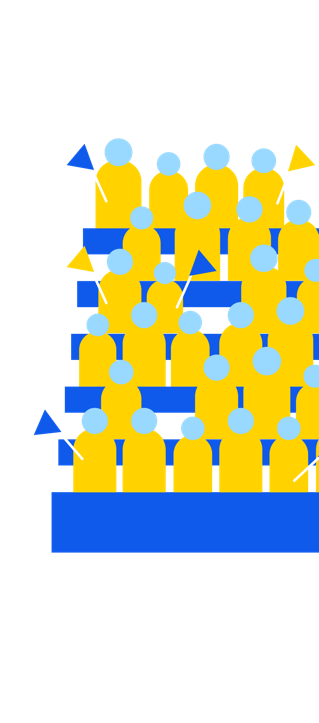 Bäst i världen
Alla landslag tävlar om medaljer i mästerskapen.
Ökat intresse för ishockey
Ishockey är Sveriges mest engagerande idrott.
En föreningshockey med hög kvalitet
Hållbara föreningar med tränare och ledare av högsta kvalitet.
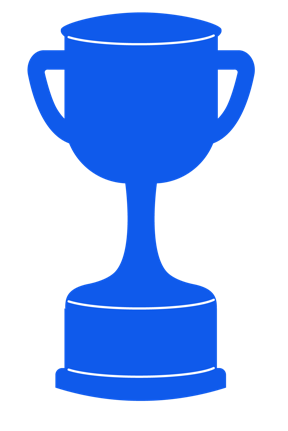 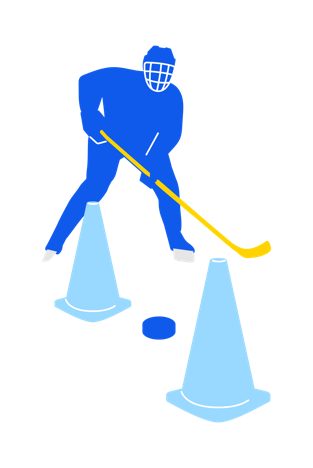  Mål 2030: 100 000 licensierade spelare och domare
 Mål 2030:  Våra seniorlandslag är topp tre på världsrankningen
 Mål 2030:  25% är intresserade av svensk ishockey
TKH till lag
VÅRA FOKUSOMRÅDEN
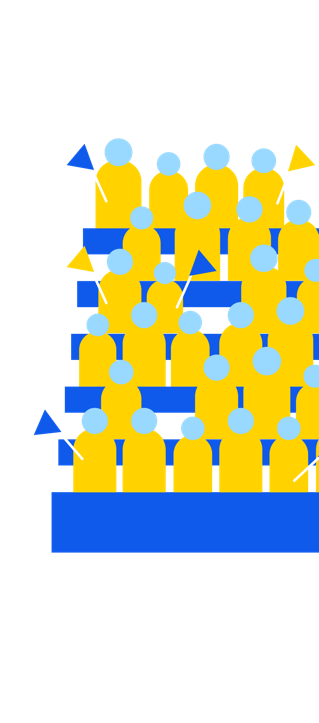 Bäst i världen
Alla landslag tävlar om medaljer i mästerskapen.
Ökat intresse för ishockey
Ishockey är Sveriges mest engagerande idrott.
En föreningshockey med hög kvalitet
Hållbara föreningar med tränare och ledare av högsta kvalitet.
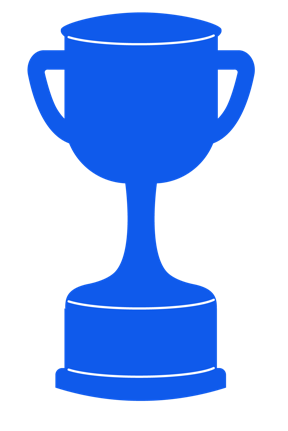 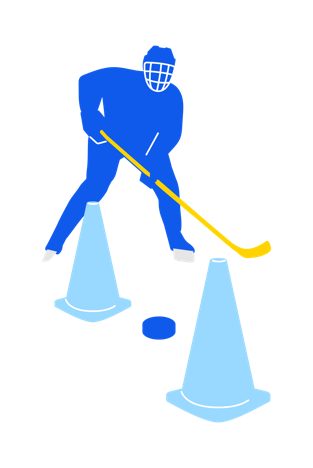  Mål 2030: 100 000 licensierade spelare och domare
 Mål 2030:  Våra seniorlandslag är topp tre på världsrankningen
 Mål 2030:  25% är intresserade av svensk ishockey
Hållbara föreningar – en föreningshockey av hög kvalitet
Need to have / nice to have

När anser du att en ungdomsverksamhet är framgångsrik?

Hur märker man att en ungdomsverksamhet gör skillnad?
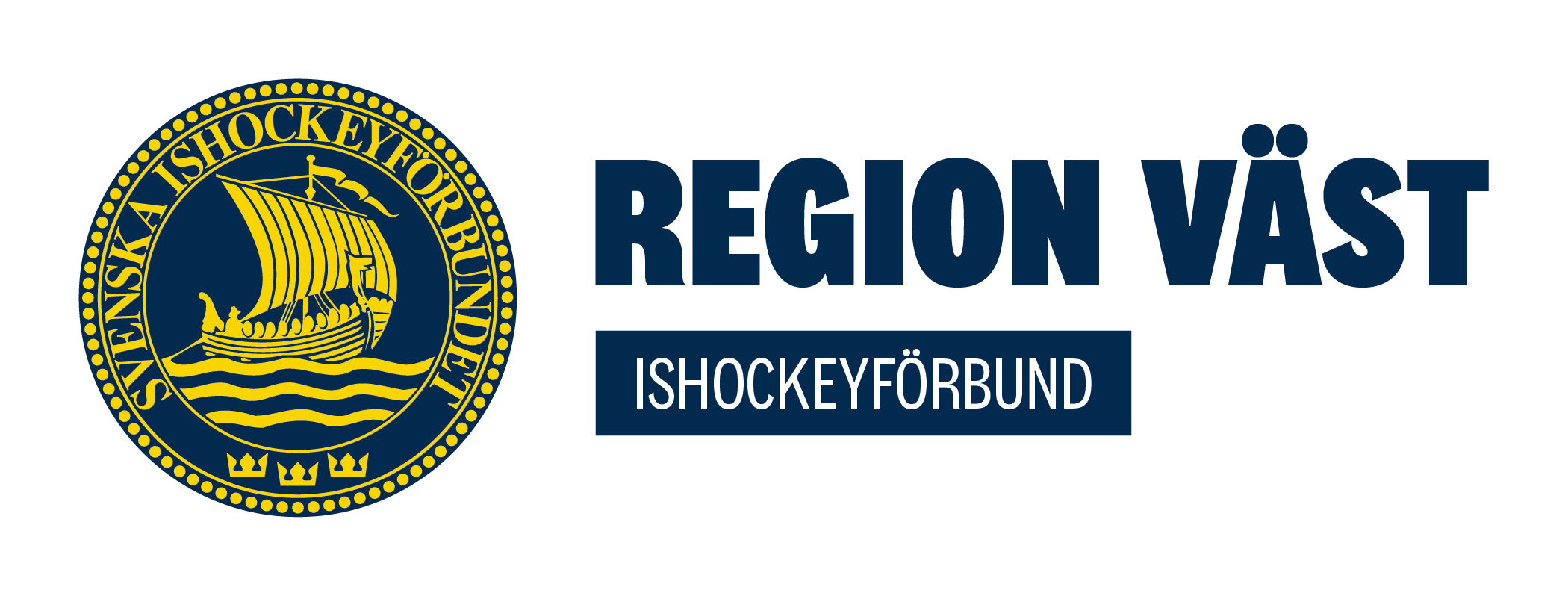 [Speaker Notes: "Innan vi kan prata om strategi, mål eller struktur, behöver vi ställa oss själva en grundläggande fråga:"
"Vad betyder det egentligen att en ungdomsverksamhet är framgångsrik?"
Individuell reflektion (1–2 min):
Dela ut papper eller be deltagarna tänka tyst: När känner jag själv att vår verksamhet är som bäst?
Gruppdiskussion (5–7 min):
Dela in i smågrupper (2–4 personer).
Diskutera följande:
När anser ni att en ungdomsverksamhet är framgångsrik?
Hur ser en sådan verksamhet ut i praktiken?
Vad värderar ni mest – resultat, glädje, utveckling, något annat?
Skriv upp nyckelord från gruppen via menti
Delning i helgrupp (5–10 min):
Låt grupperna dela tankar i helklass.
Skriv upp nyckelord på tavla, post-it eller digitalt verktyg (t.ex. Mentimeter).
Fördjupande frågor att ställa:
Hur märker vi att en verksamhet gör skillnad för ungdomarna?
Hur vet vi om den är inkluderande, trygg och utvecklande?]
12
Antal registrerade spelare i Dalarna
Säsong 				Antal:
2022/2023				3369
2023/2024				3715
2024/2025				3662
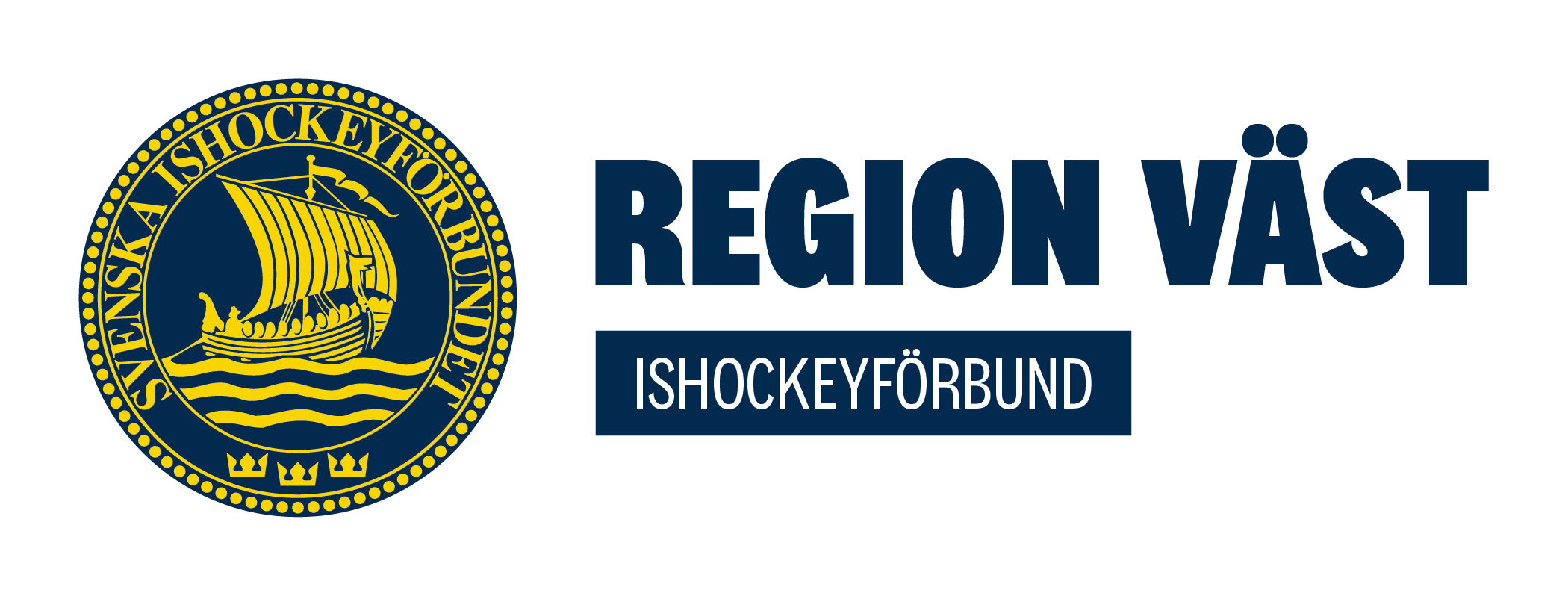 13
Sammanställning:StegutbildningarMaterialförvaltarutbildning
14
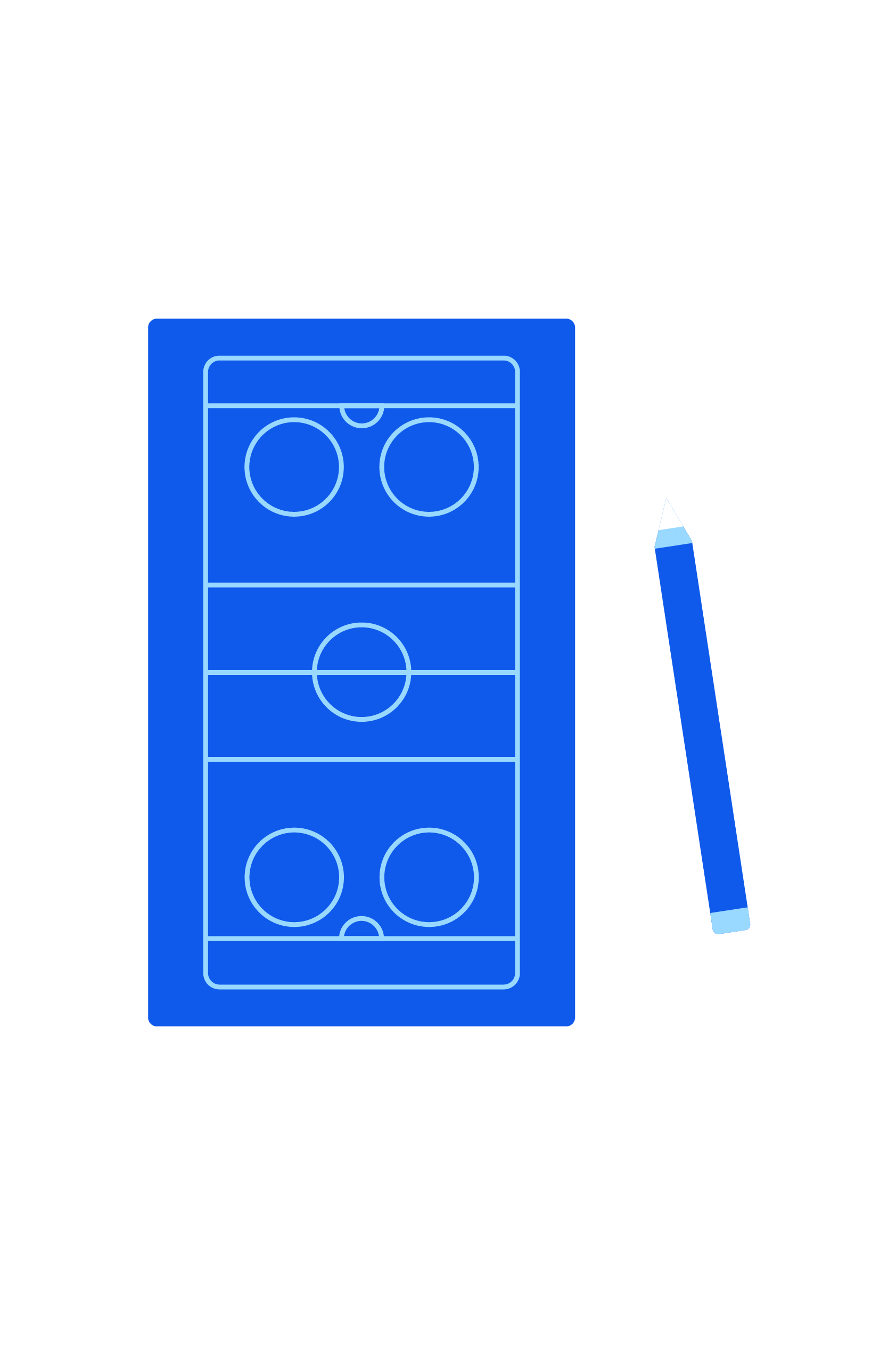 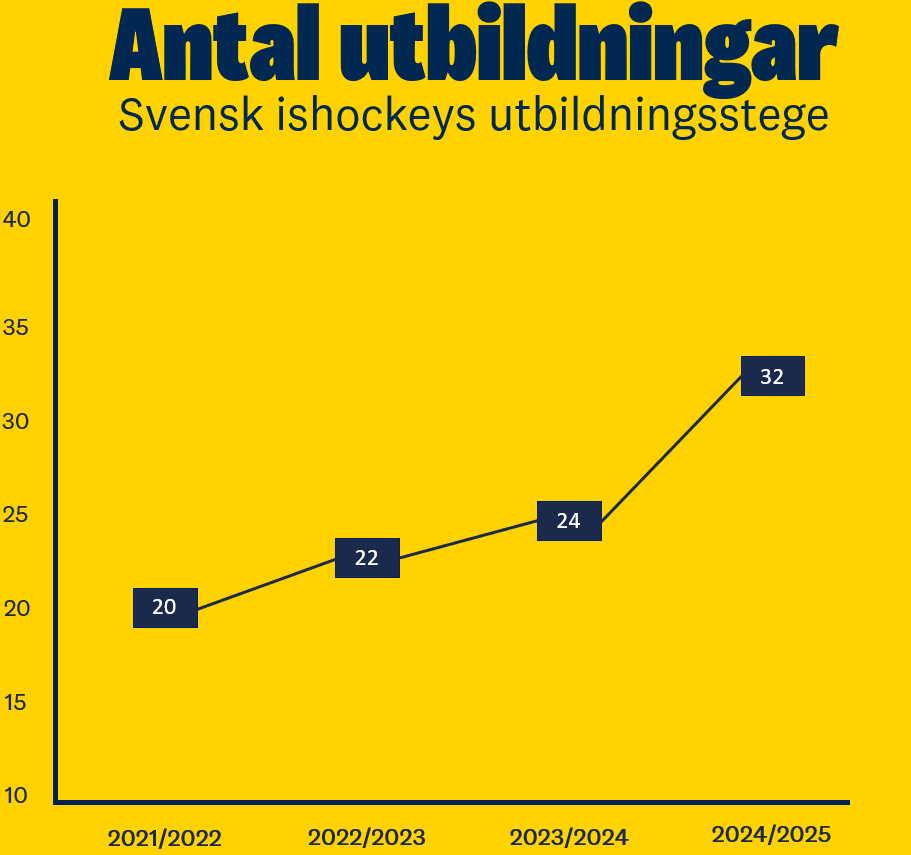 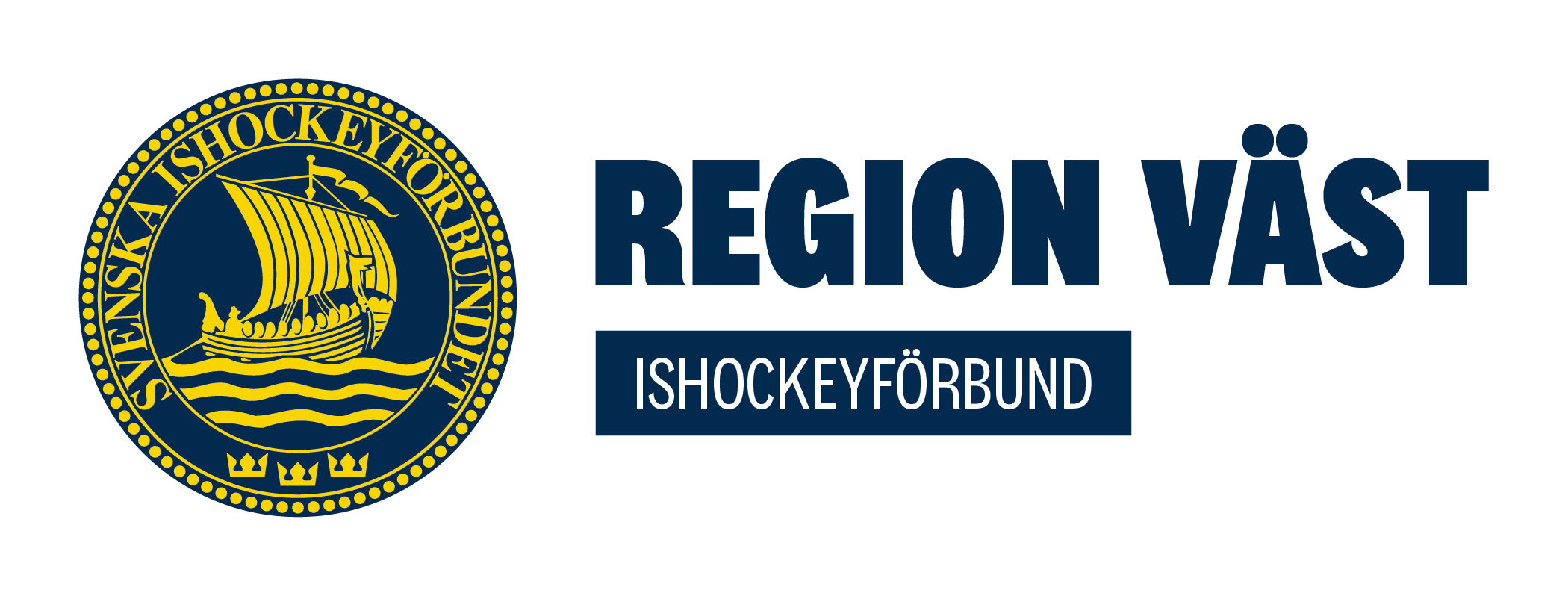 15
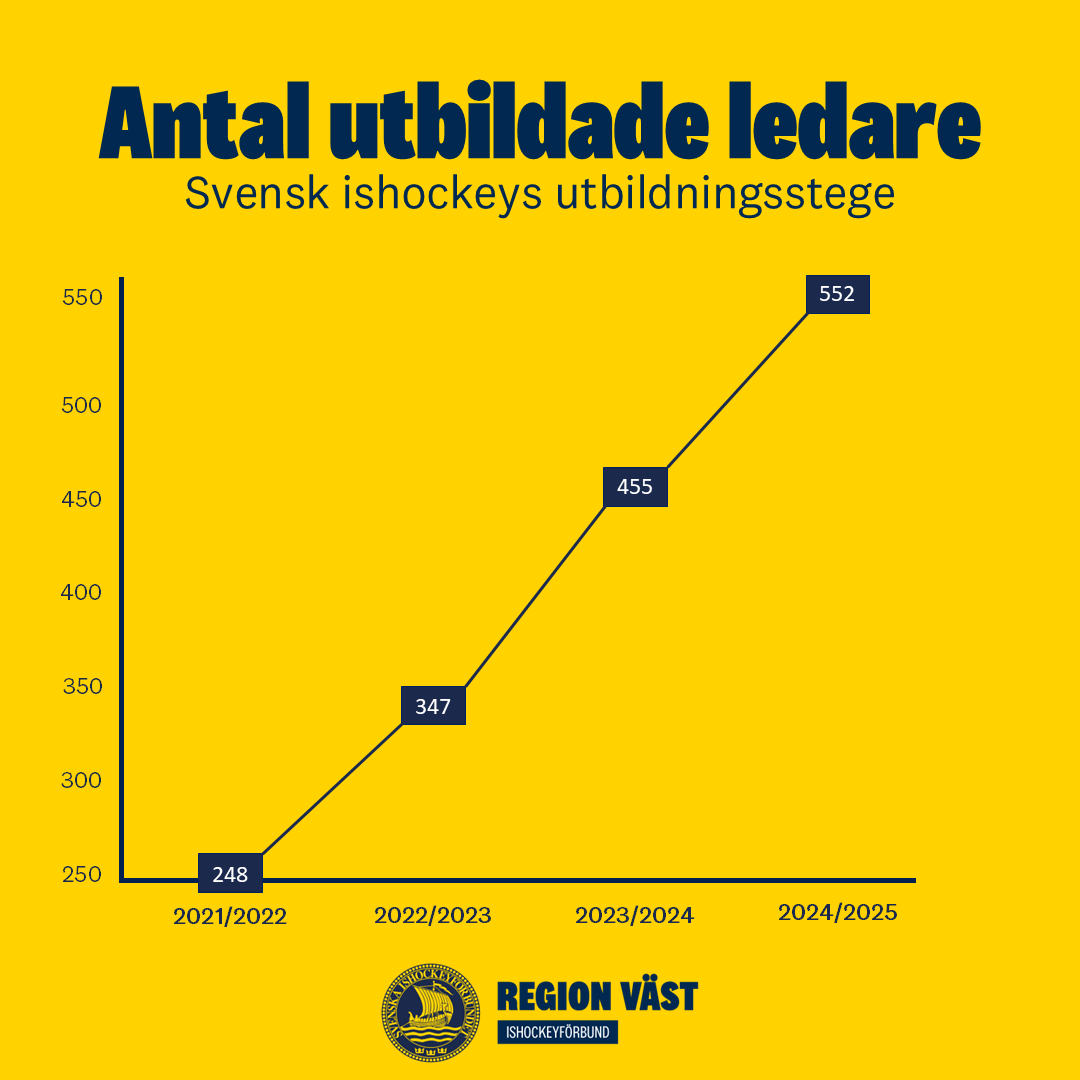 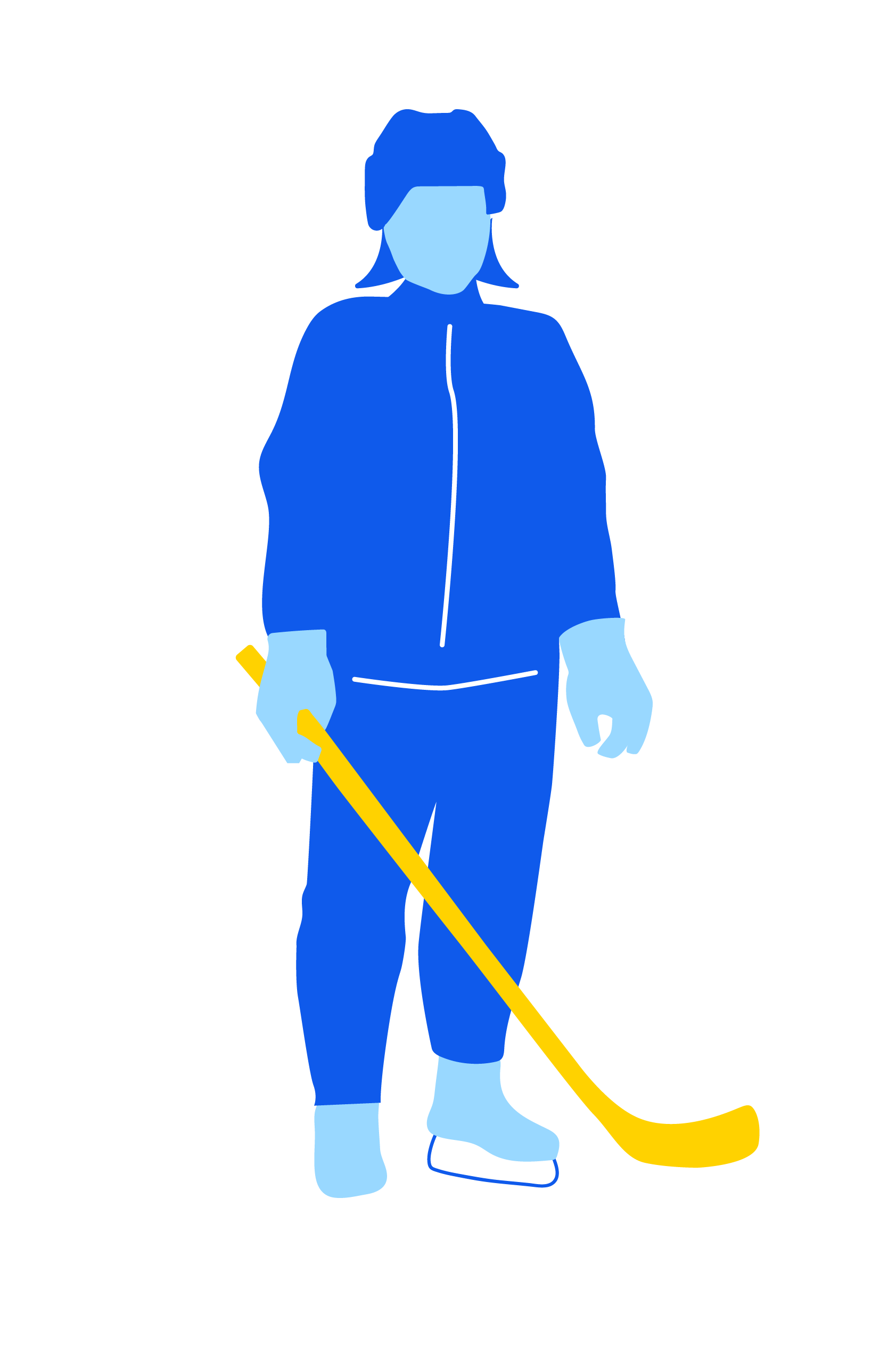 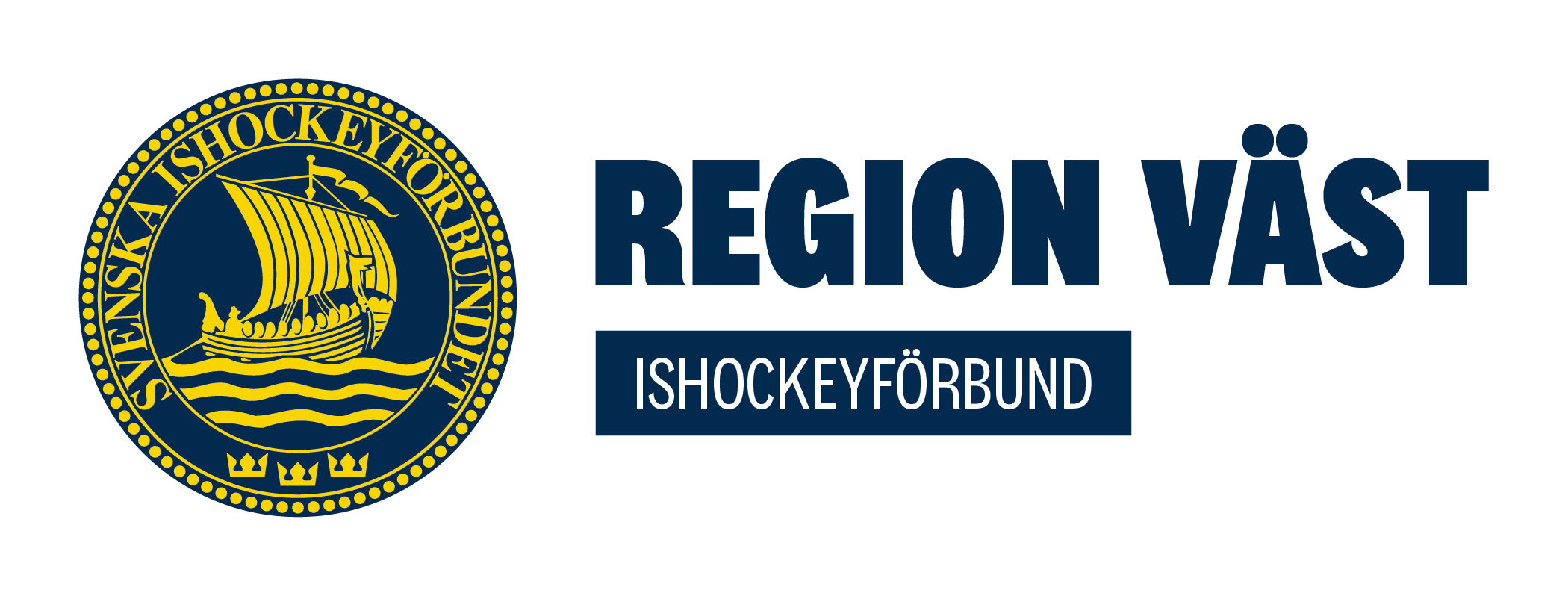 16
Antal utbildade föreningsdomare 2024/2025942 stFokus på likriktning av utbildning och regler
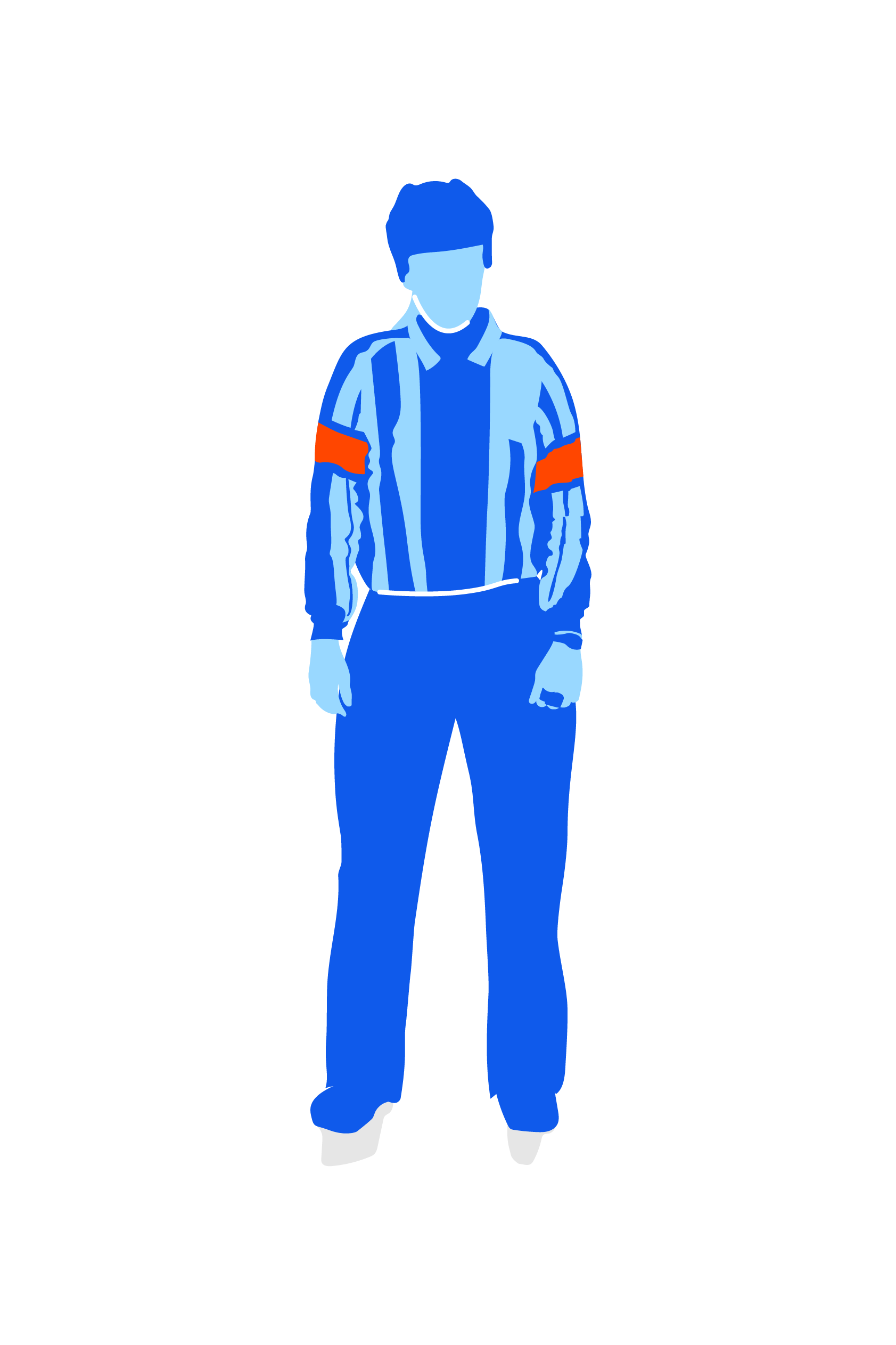 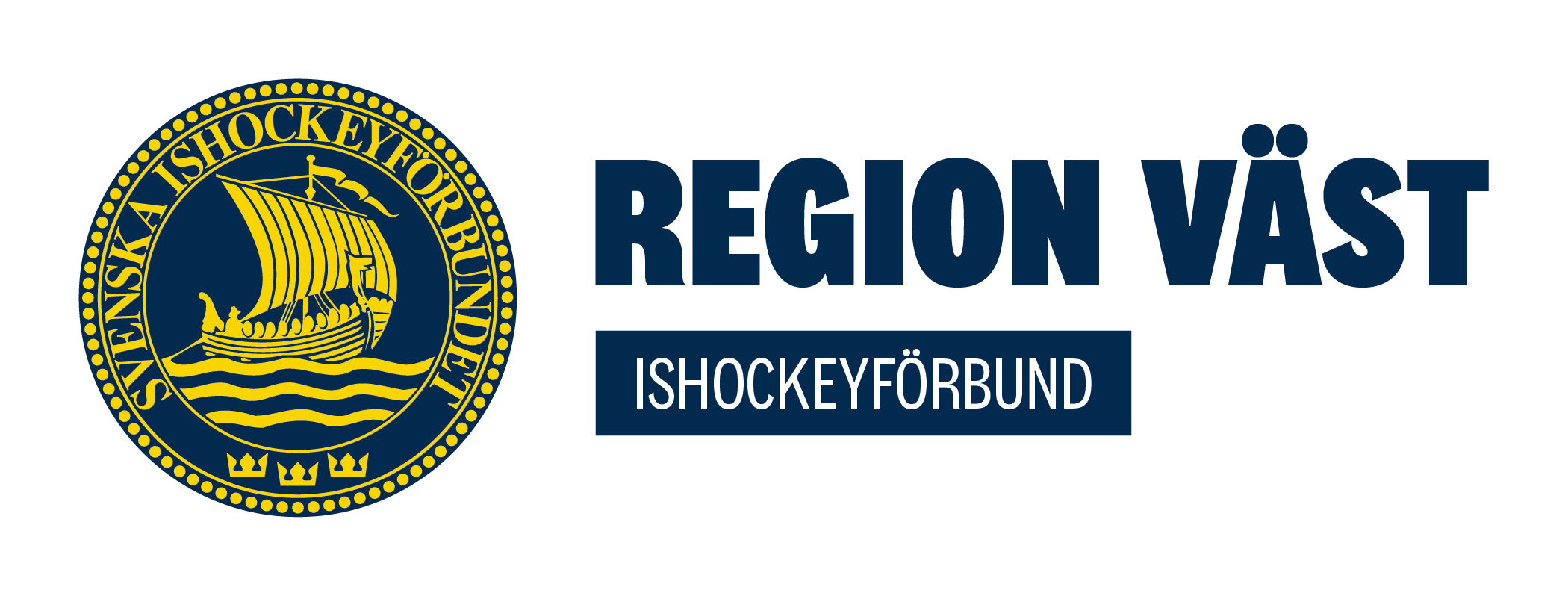 17
Utvärdering kurs i helhet
18
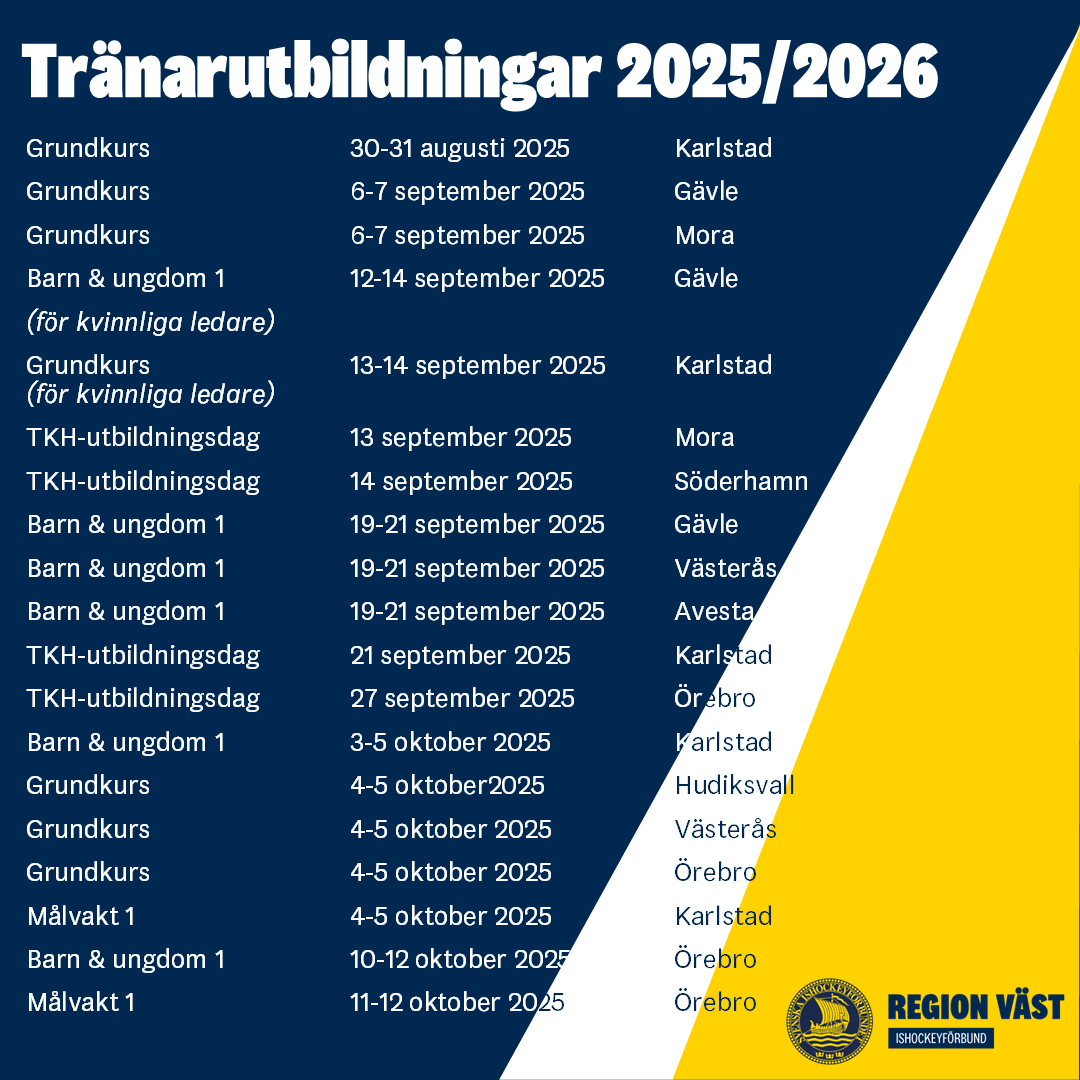 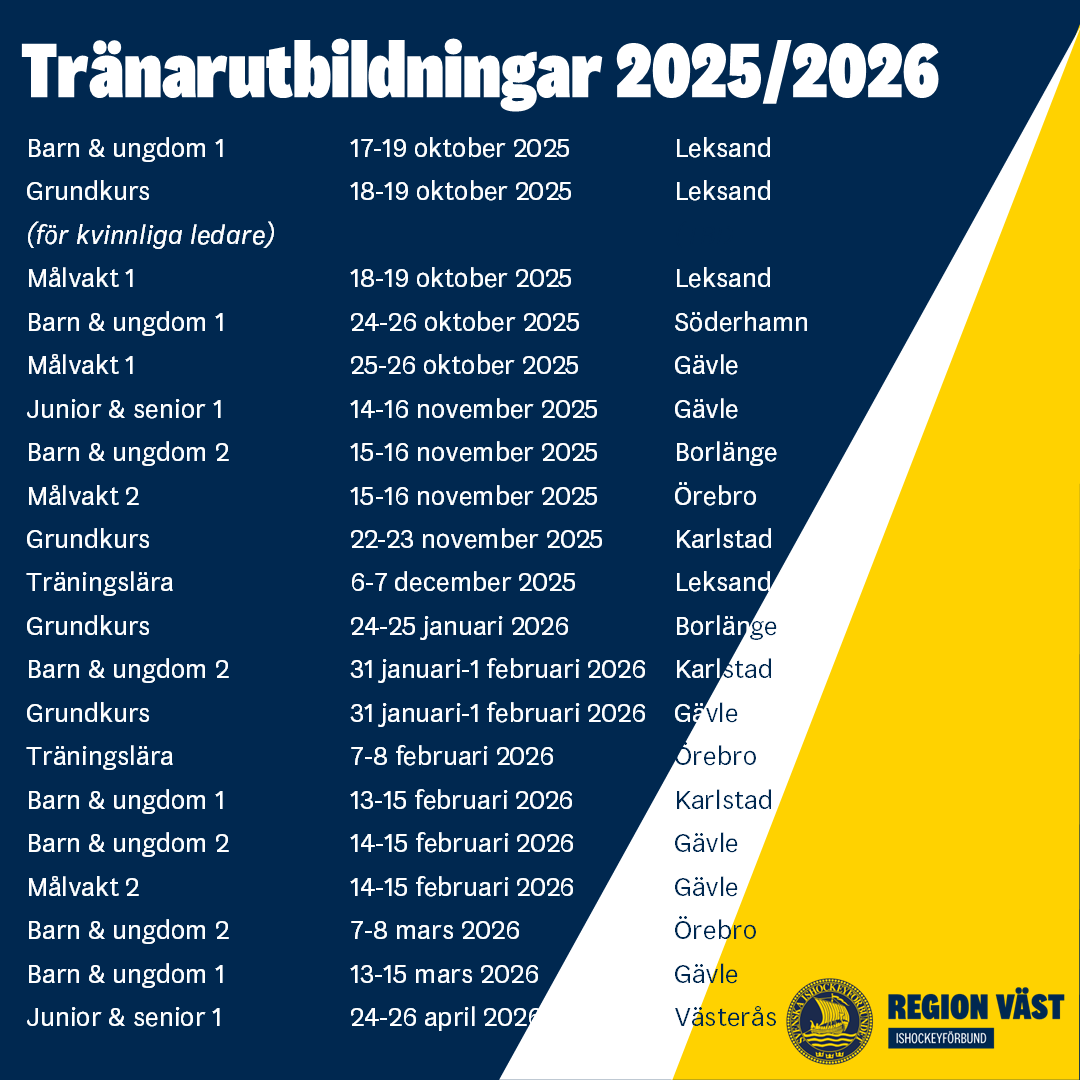 INFORMATION LEDARUTBILDNINGAR 24/25
19
Utbildningsstegen
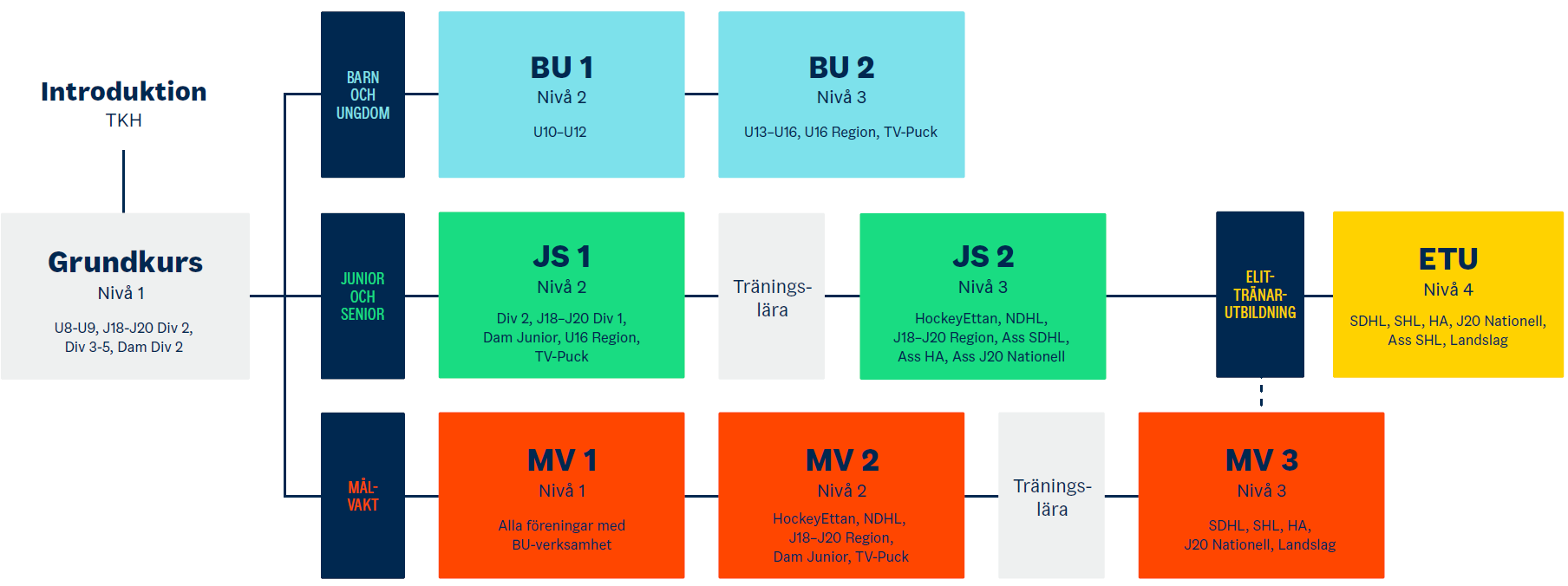 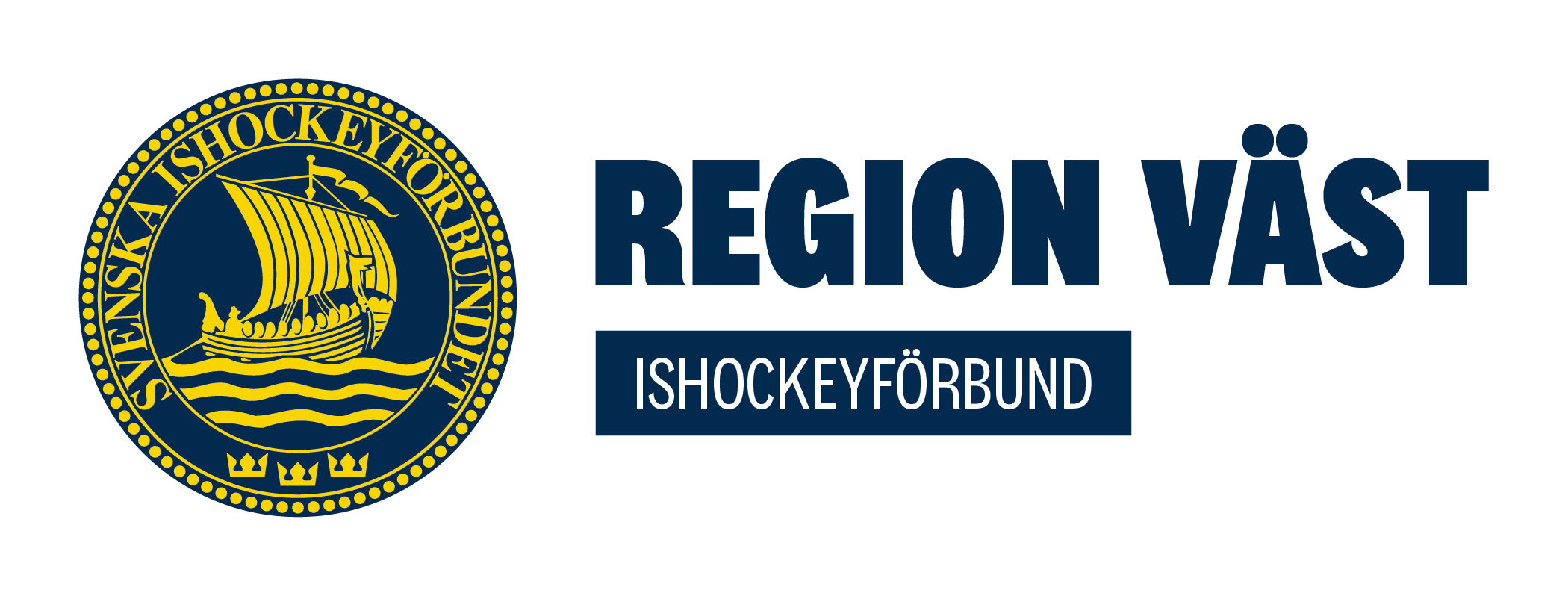 20
Kommande säsong i Örebro län:
Seriemöte 19 augusti (Idrottens Hus)
Regionsdomarkurs 30-31 augusti (Idrottens Hus)
Kommunikationsträff tillsammans med Örebro Hockey 2 september (Behrn Arena)
TKH-utbildningsdag  27 september (Idrottens Hus)
Temakvällar och klusterträffar (löpande under säsongen)
Ordförandekonferens/Strategi 2030 (oktober/november)
TKH-dag på Behrn Arena (januari)
Örebro Hockey Convention för styrelsespår, föreningsledarspår och tränarspår (Loka Brunn 24-25 april)
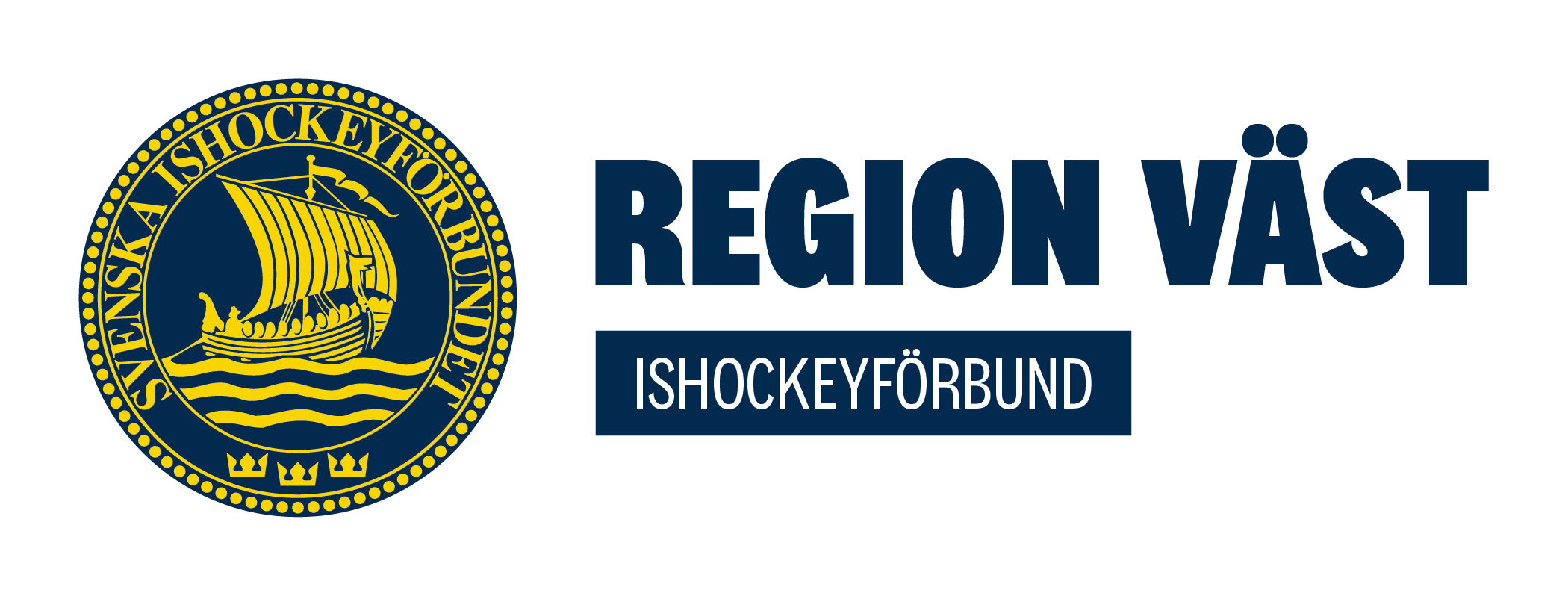 21
Kommande säsong i Värmland:
Seriemöte 19 augusti
Kommunikationsträff tillsammans med Örebro Hockey 2 september
TKH-utbildningsdag  27 september
22
Kommande säsong i Västmanland:
Seriemöte 19 augusti
Kommunikationsträff tillsammans med Örebro Hockey 2 september
TKH-utbildningsdag  27 september
23
Kommande säsong i Gästrikland:
Seriemöte 19 augusti
Kommunikationsträff tillsammans med Örebro Hockey 2 september
TKH-utbildningsdag  27 september
24
Kommande säsong i Hälsingland:
Seriemöte 19 augusti
Kommunikationsträff tillsammans med Örebro Hockey 2 september
TKH-utbildningsdag  27 september
25
Kommande säsong i Dalarna:
Seriemöte 20 augusti (Falun)
Regionsdomarkurs 30-31 augusti (Tällberg)
TKH-utbildningsdag  13 september (Mora, Smidjegrav Arena)
Temakvällar och klusterträffar (löpande under säsongen)
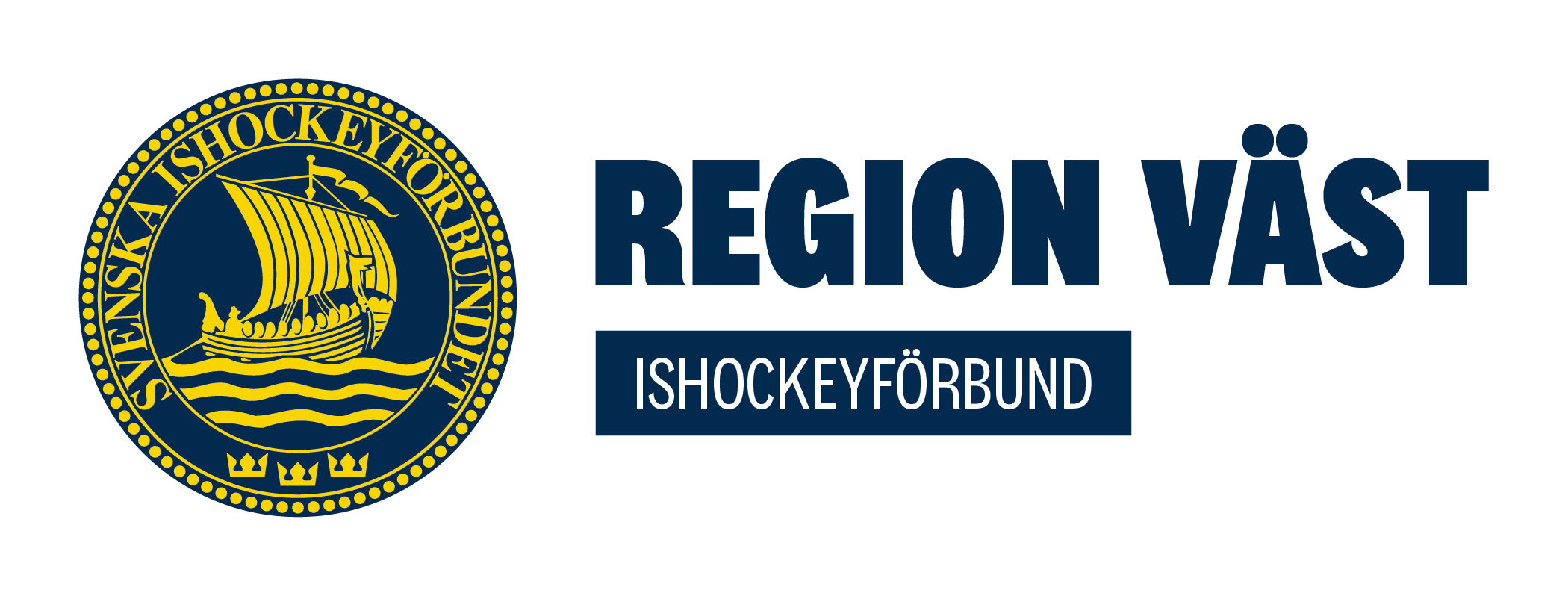 Beijer
26
Domararvoden U14 och neråt
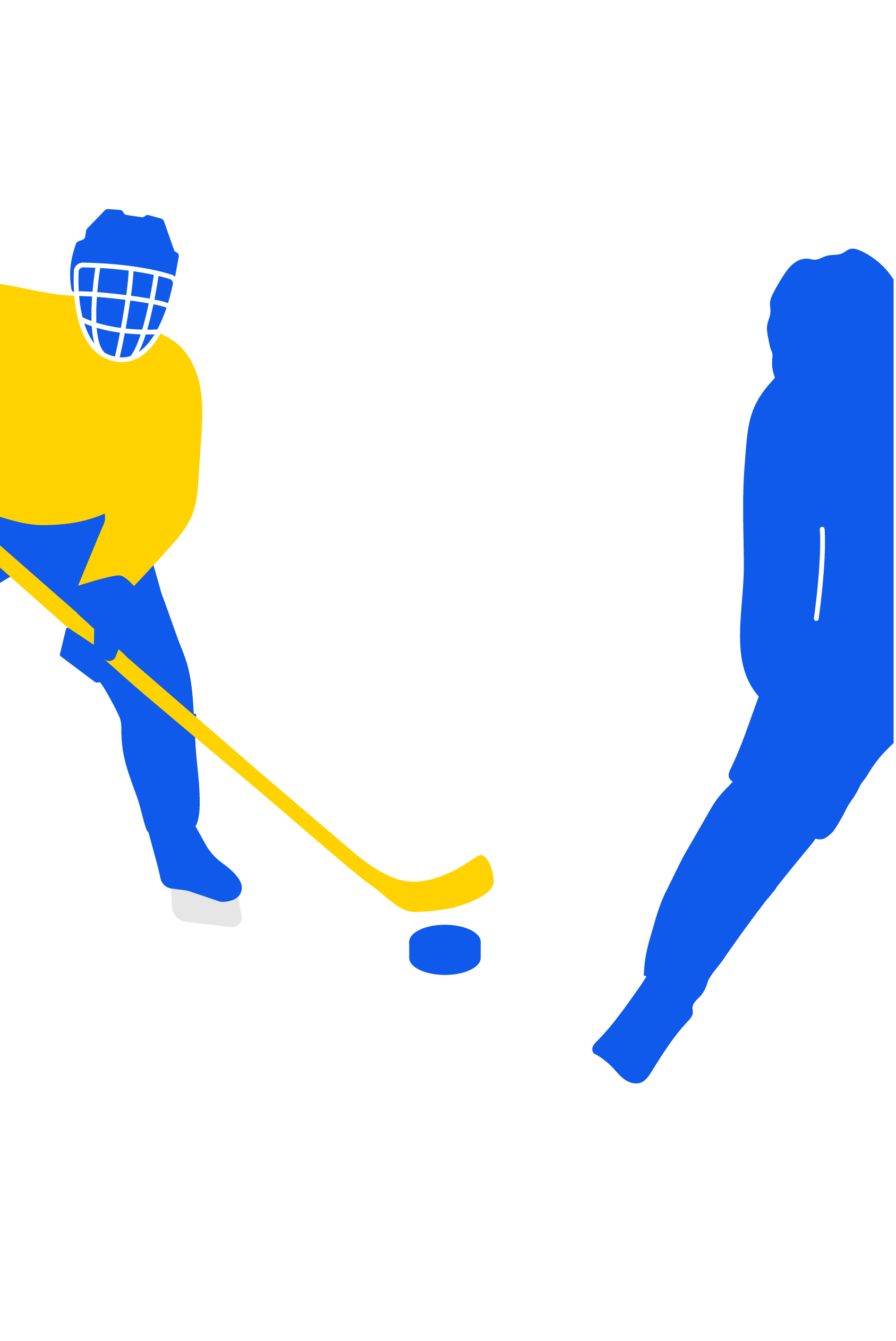 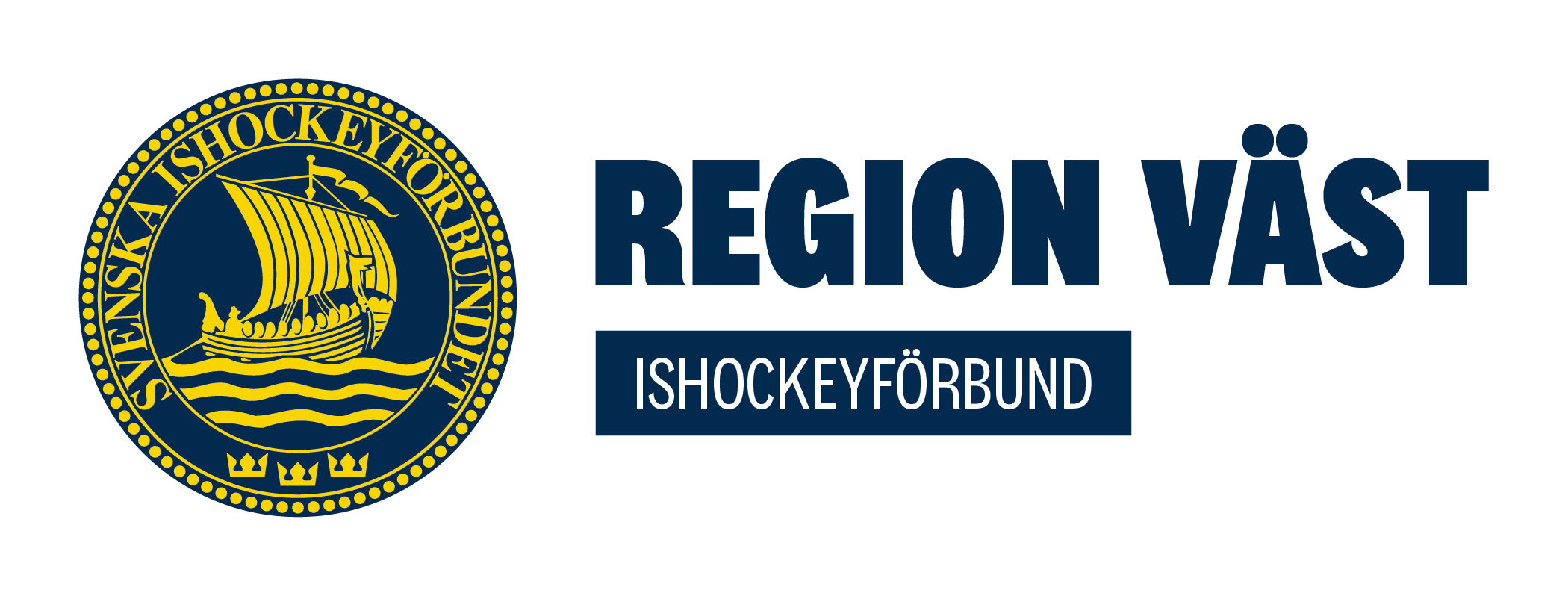 27
Avgifter tävling och utbildning
Tävling Serieavgifter U9-U12 1000 kr per lag U13-U16 4500 kr per lag Hockeytrean 7000 kr per lag Regional serie 9000 kr per lag Hockeytvåan 11000 kr per lag Distriktsmästerskap 750 kr per lag Dispenser Enligt tävlingsbestämmelser Matchtillstånd/cupavgift 750 kr Protest 1500 kr
Kursavgifter Grundkurs 2500 kr Barn och Ungdom 1 2500 kr Barn och Ungdom 2 3500 kr Målvakt 1 2500 kr Målvakt 2 3500 kr Junior och Senior 1 3500 kr Träningslära 3500 kr Materialförvaltare utbildning 1200 kr Regionsdomarkurs 2500 kr Föreningsdomarkurs 500 kr per lag i seriespel
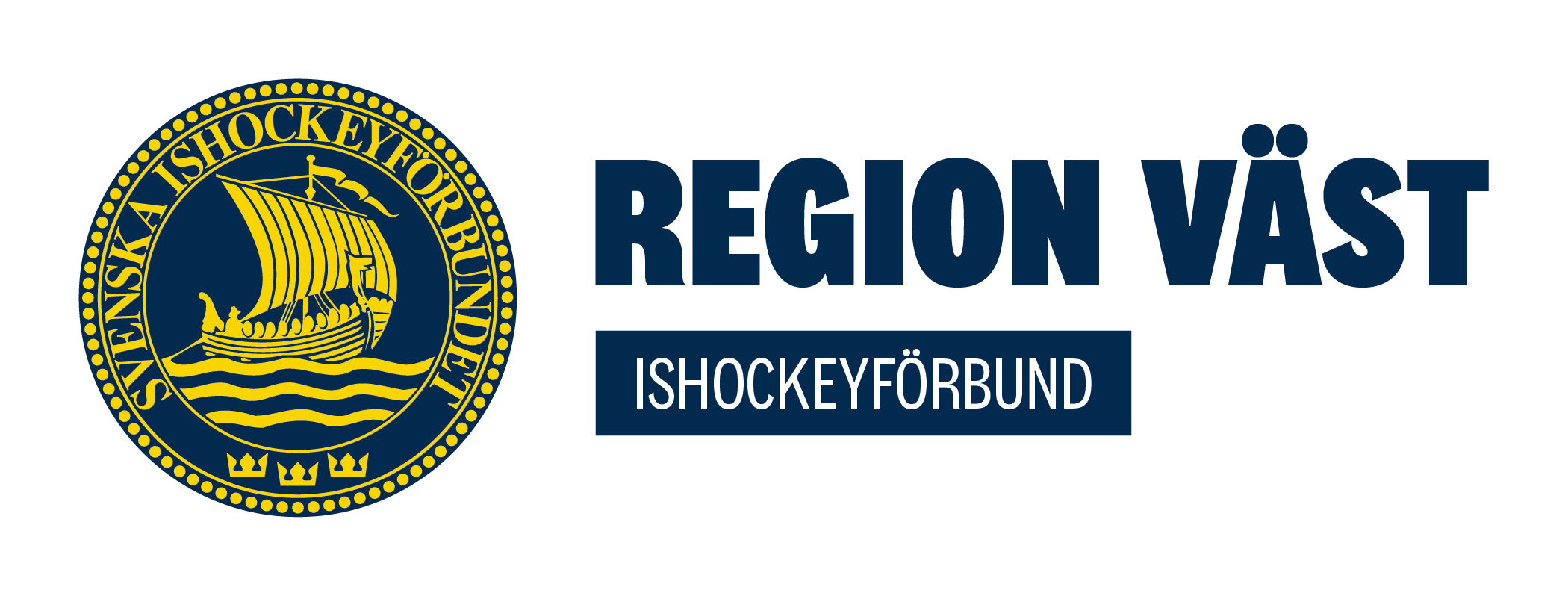 28
Region Väst Camper i Furudal.– Tjejer – 2-4 maj, 60 utespelare och 6 målvakterEndast kvinnliga ledareNästa år: fler deltagare och en dag till– Målvakter – 29-31 maj, för 25:e gången och i år över 100 målvakter och 30 ledare– Killar – 5-8 juni, 120 spelare och 12 målvakter anmäldaEn blandning av ispass, fyspass, matcher och teori
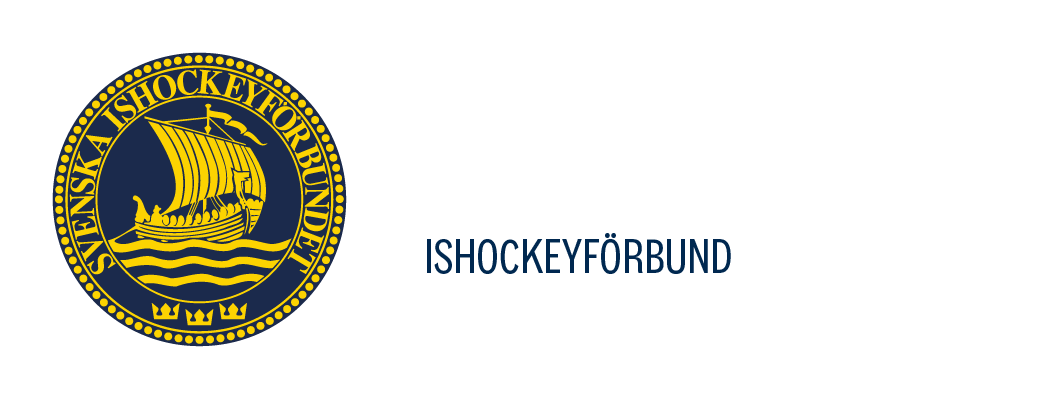 29
Föräldrainformation
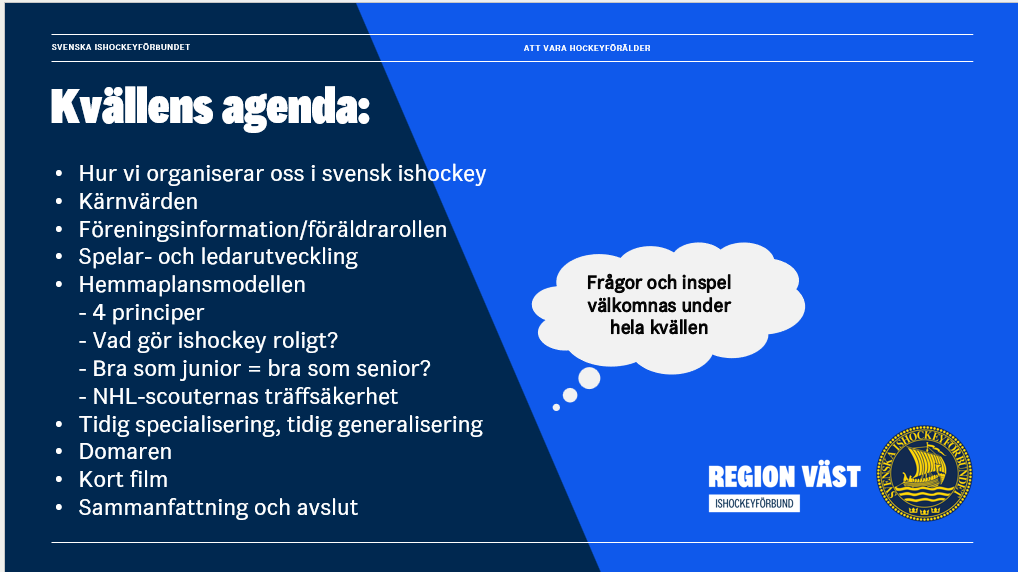 Sammanställningstraff vid matcher
Sammanställning av statistik för säsongen 2024-2025
Sammanställning har gjorts på alla serier som Region Väst administrerar. Det vill säga från Division 2 ned till de lokala U9 serierna.

Alla straff som är utdöma med värdet 5 min eller mer är med i sammanställningen.

Totalt 1329 straff. Varav 279 ärenden har gått vidare till Disciplinkommittén.
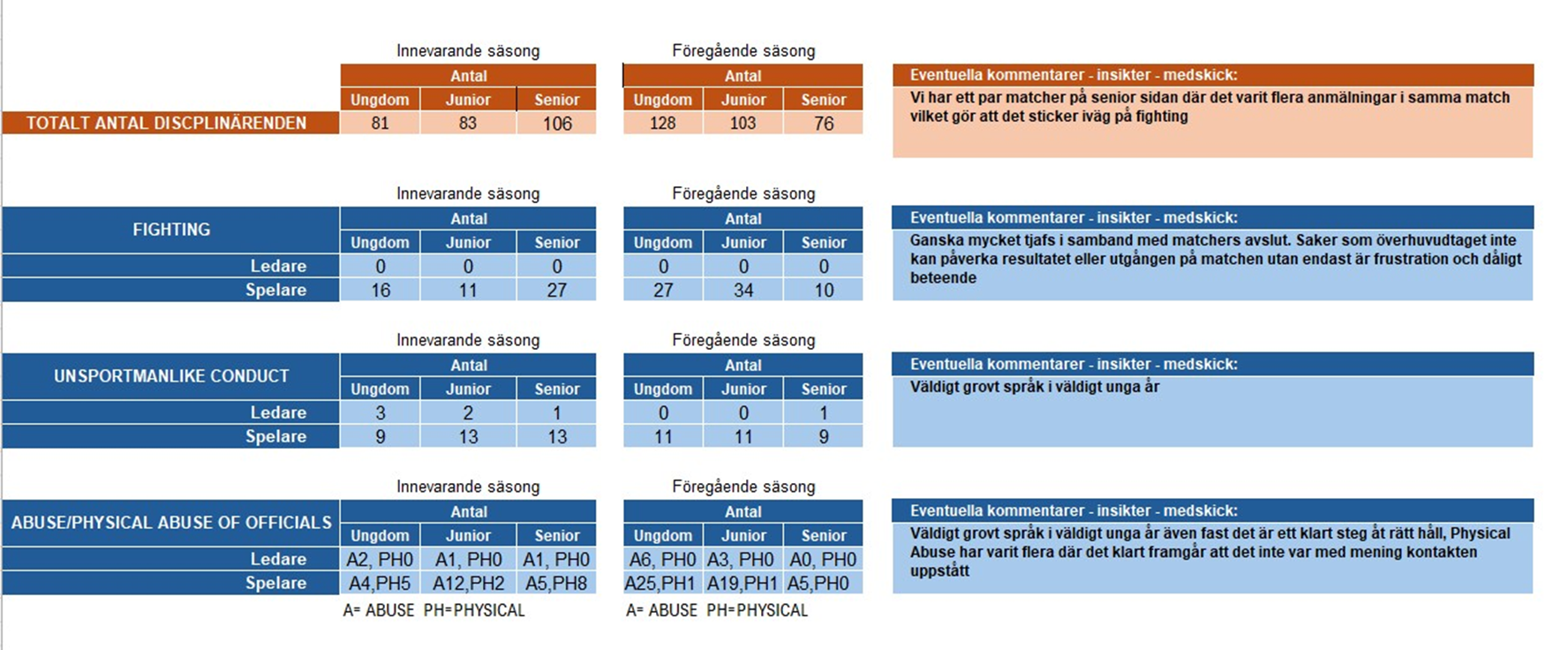 Fördelning antal straff 5 min eller längre totalt och under matchernas sista minut
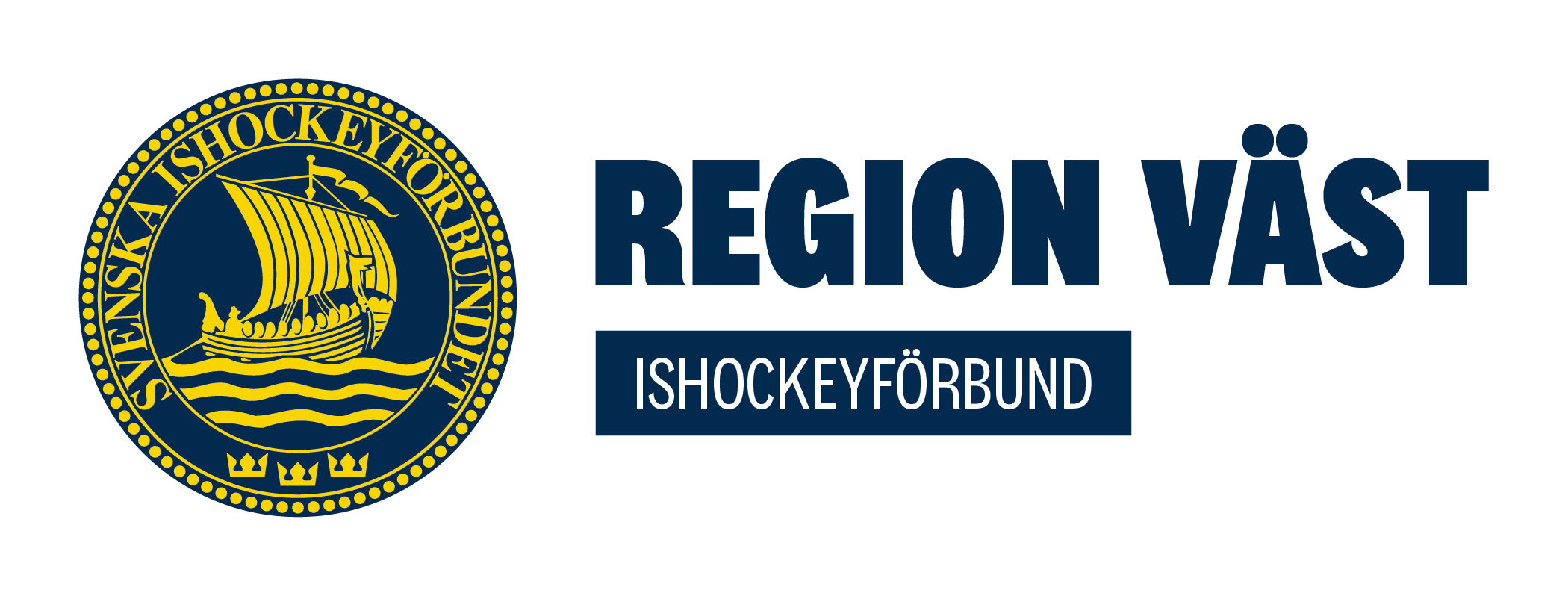 36
Frågor?
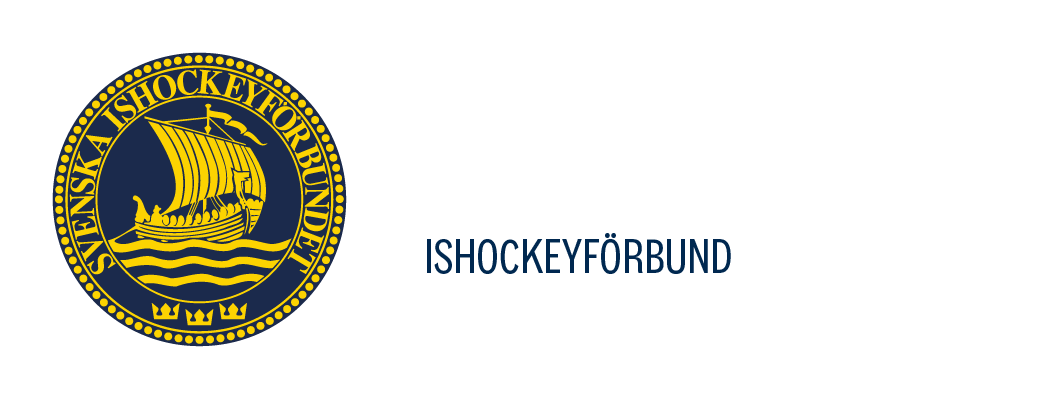 Strategi 2030
37
Kontaktuppgifter:
P-A Johansson
073 – 687 32 70
p-a@region-vast.se
Tävlingsansvarig

Maria Folmerz Andersson073 – 702 01 76
maria@region-vast.se
Tävlingsutvecklare
Lisa Ahlström
073 – 817 32 88
lisa@region-vast.se
Föreningsutveckling Västmanland, Värmland,
Örebro Län 

Per Ängvald
076-804 16 62
per@region-vast.se
Föreningsutveckling Dalarna, Gästrikland, Hälsingland

Janne Ingman
070-559 81 90
janne@region-vast.se
Hockeyutvecklare
Henrik Löfsäter
070-990 23 71
henrik@region-vast.se
Verksamhetsansvarig, Styrelse, Anläggning
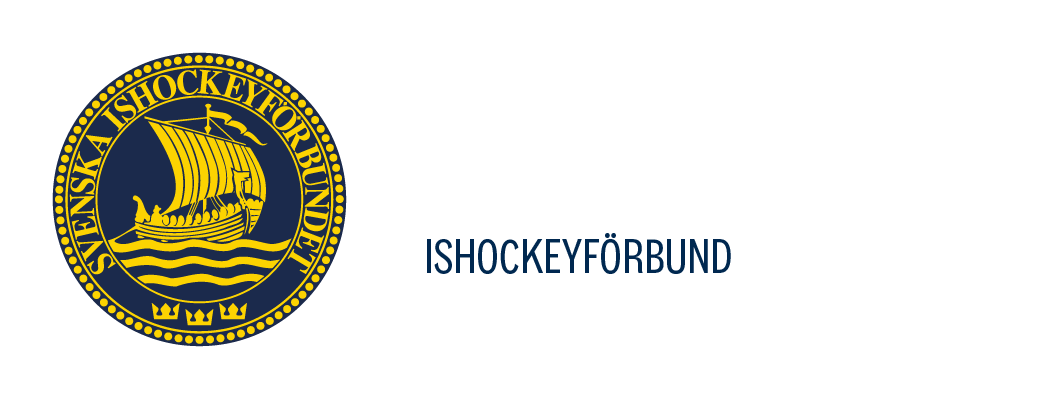 INFORMATION LEDARUTBILDNINGAR 24/25
38
Följ oss i sociala medier
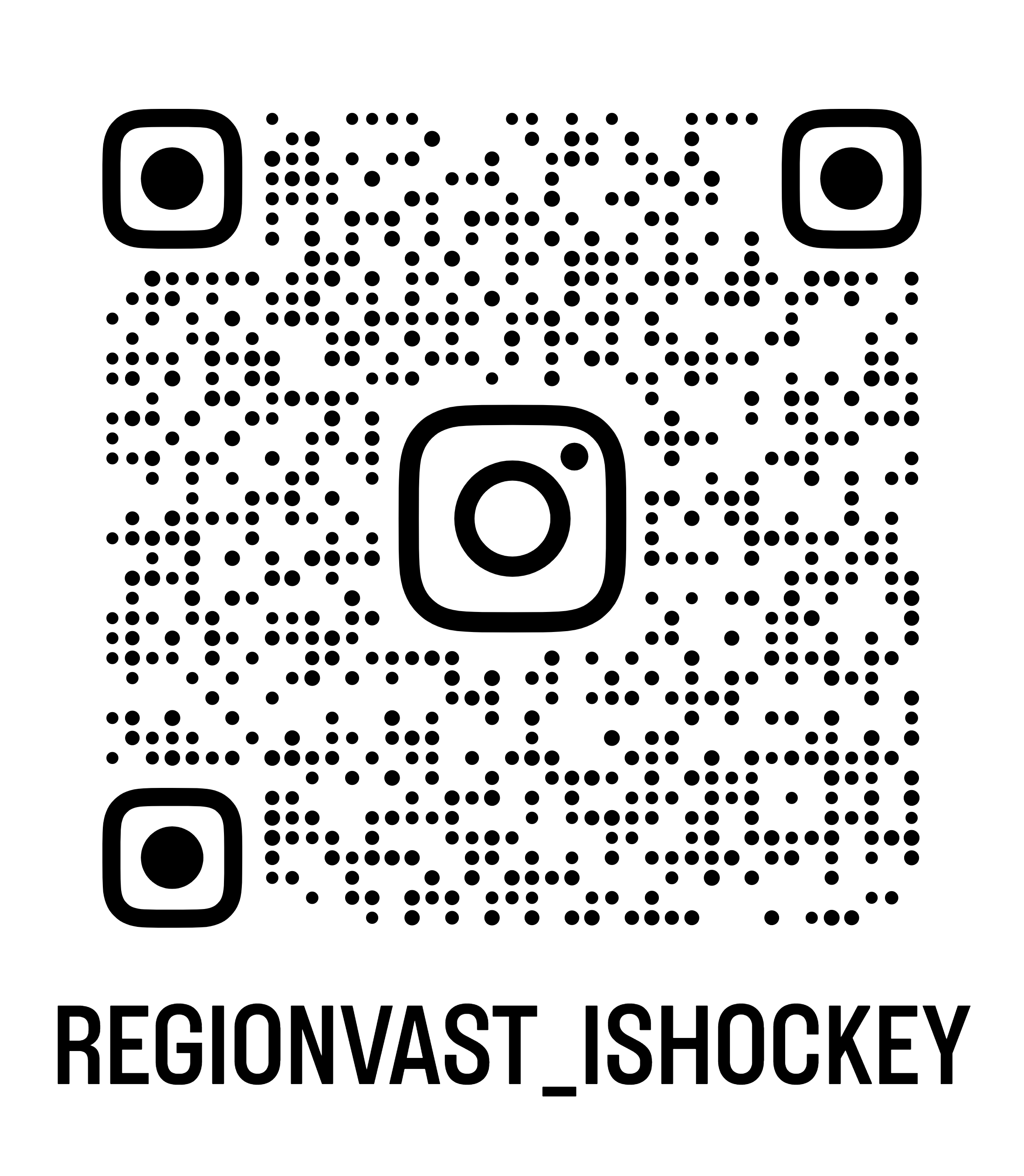 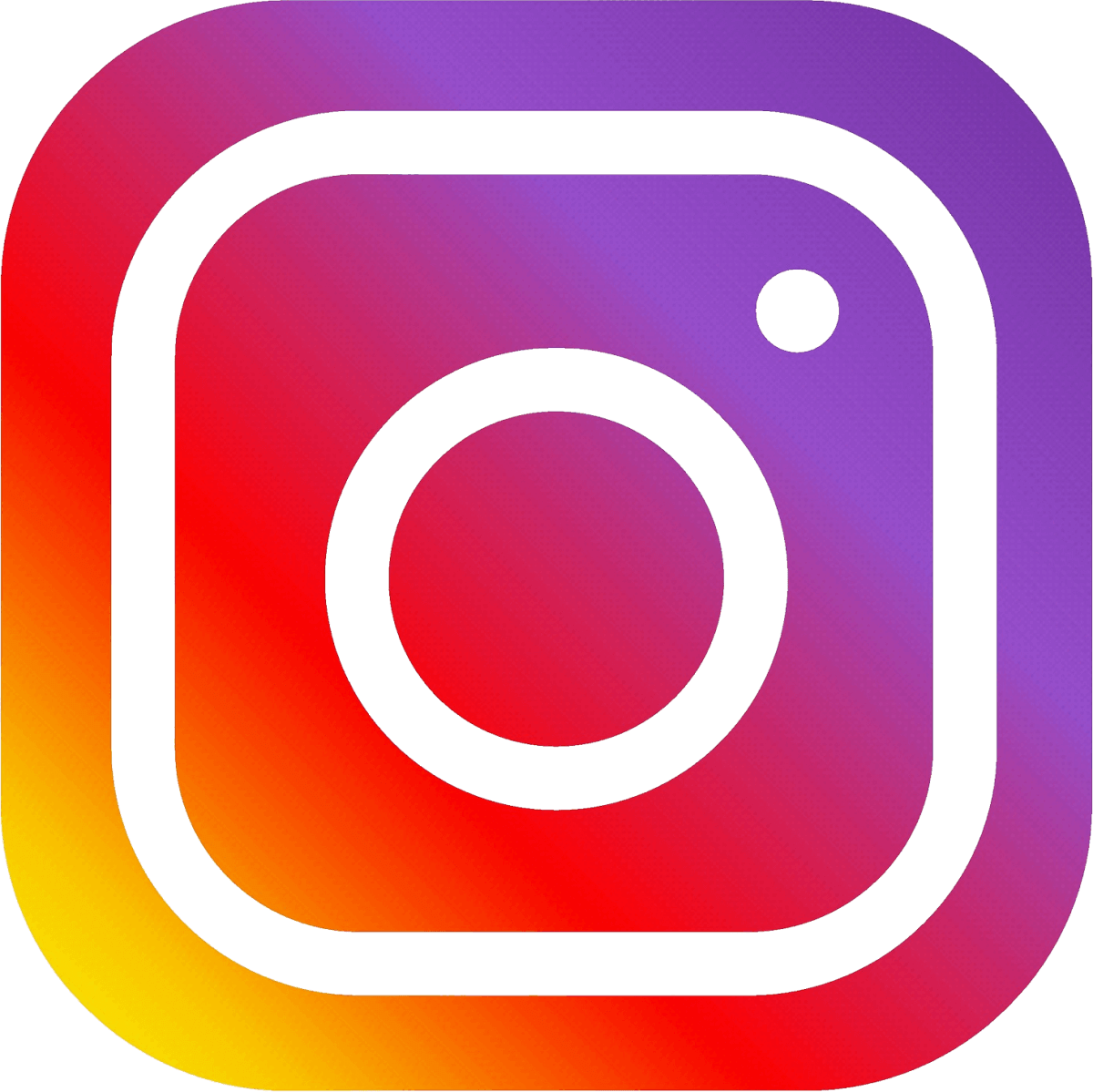 regionvast_ishockey
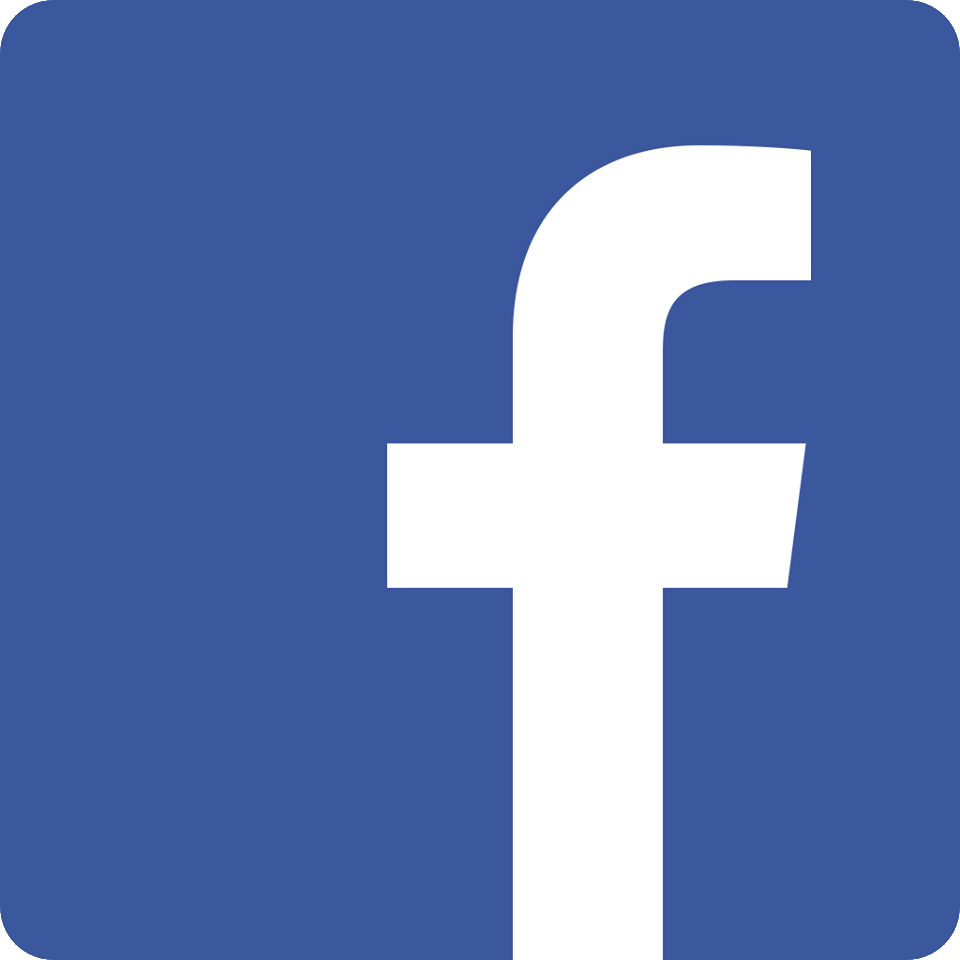 Region Väst Ishockey
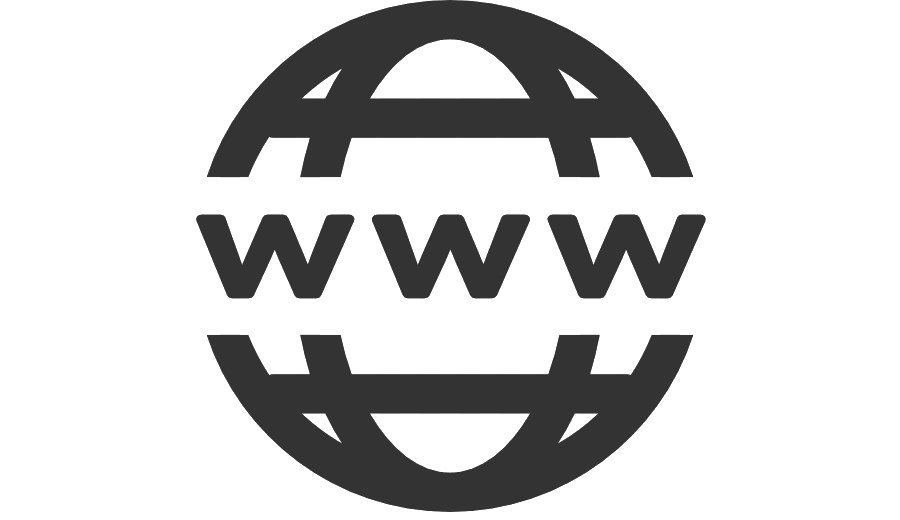 www.region-vast.se
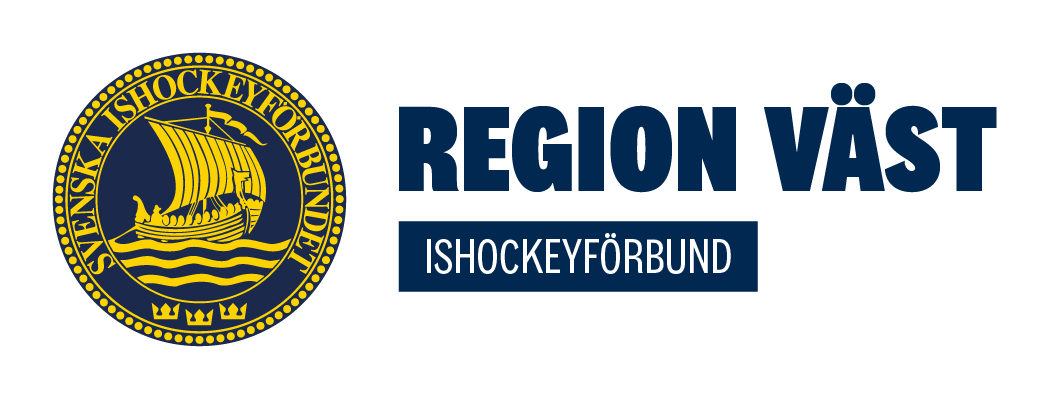 39
Infoga sidhuvud/sidfot
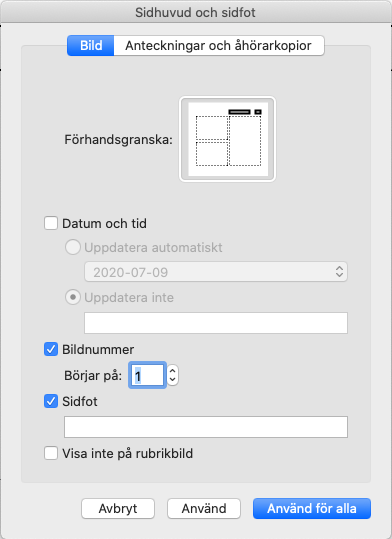 Klicka på ”Infoga” i menyn, välj ”Sidhuvud/sidfot”.
Se till att checkrutan vid ”Sidfot” är iklickad och skriv in presentationens ämne/titel som sidfot så infogas den på alla bilder
Skriv in sidhuvudets text här
40
Infoga bakgrundsbild på kapitelslide
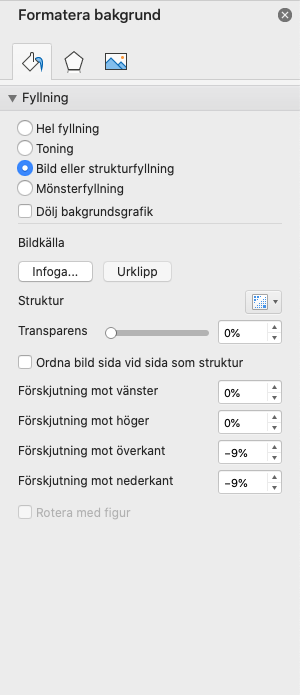 Klicka här för att infoga bild
Klicka på ”Design” i menyn, välj ”Formatera bakgrund”.
I menyn som då öppnas till höger på skärmen – klicka på ”infoga”. Välj den bild du vill ha.